学习通下载
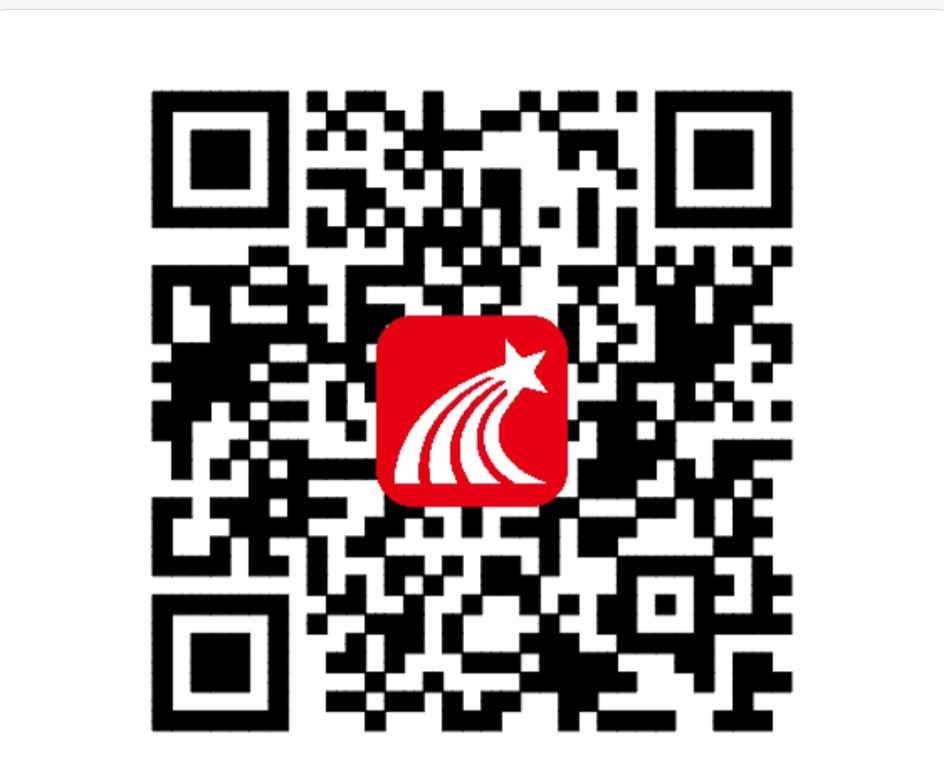 方式一：
在手机应用商店搜索“学习通”下载。
方式二：
扫描右侧二维码下载。
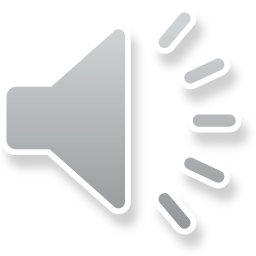 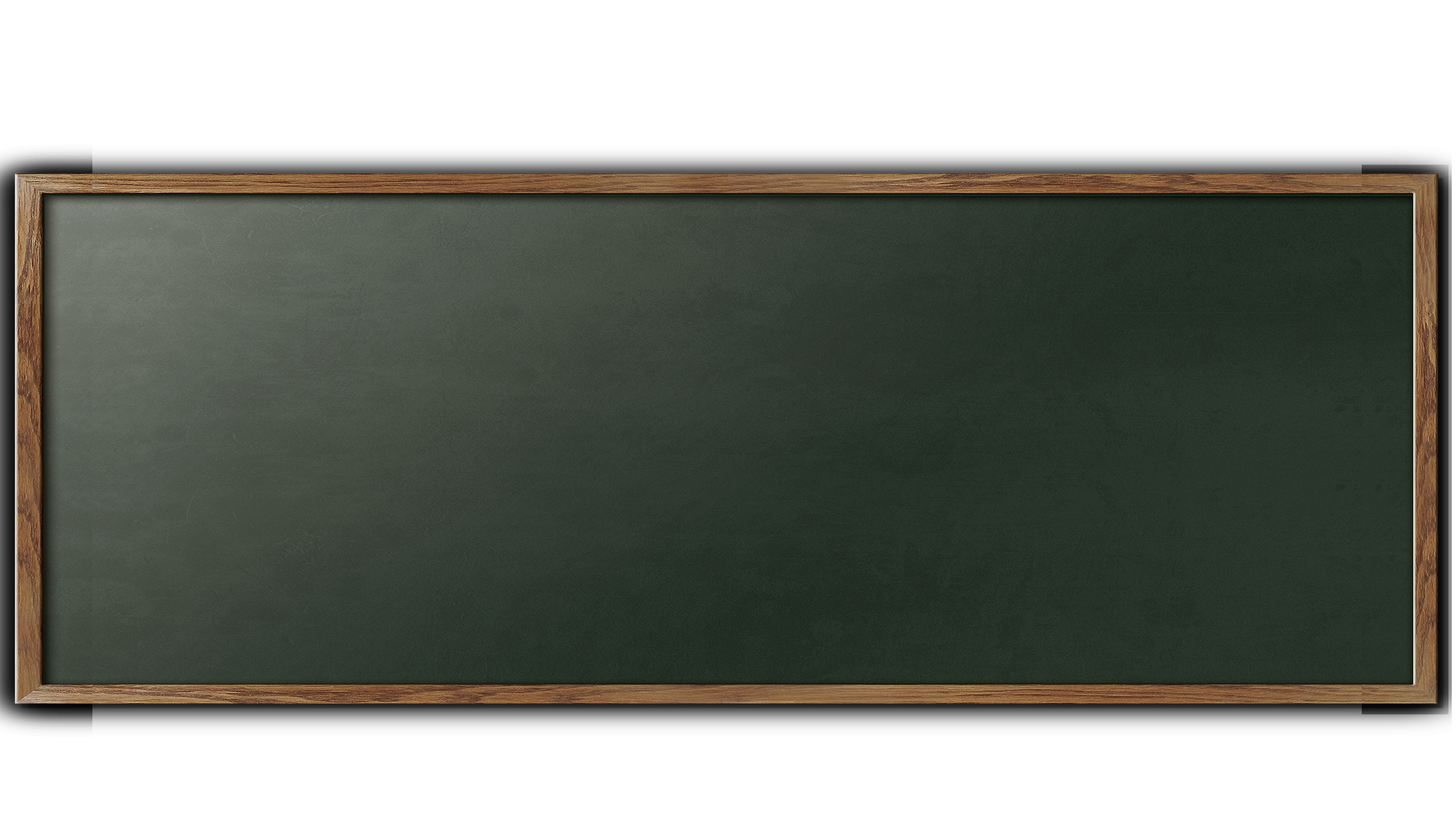 学习通使用
1.登录

2.建课

3.建班

4.备课

5.课堂应用
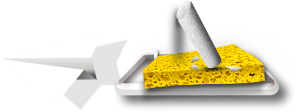 1.登录
打开“学习通”，点击右下角“我”             点击“请先登录”                 新用户用手机号码进行注册登录
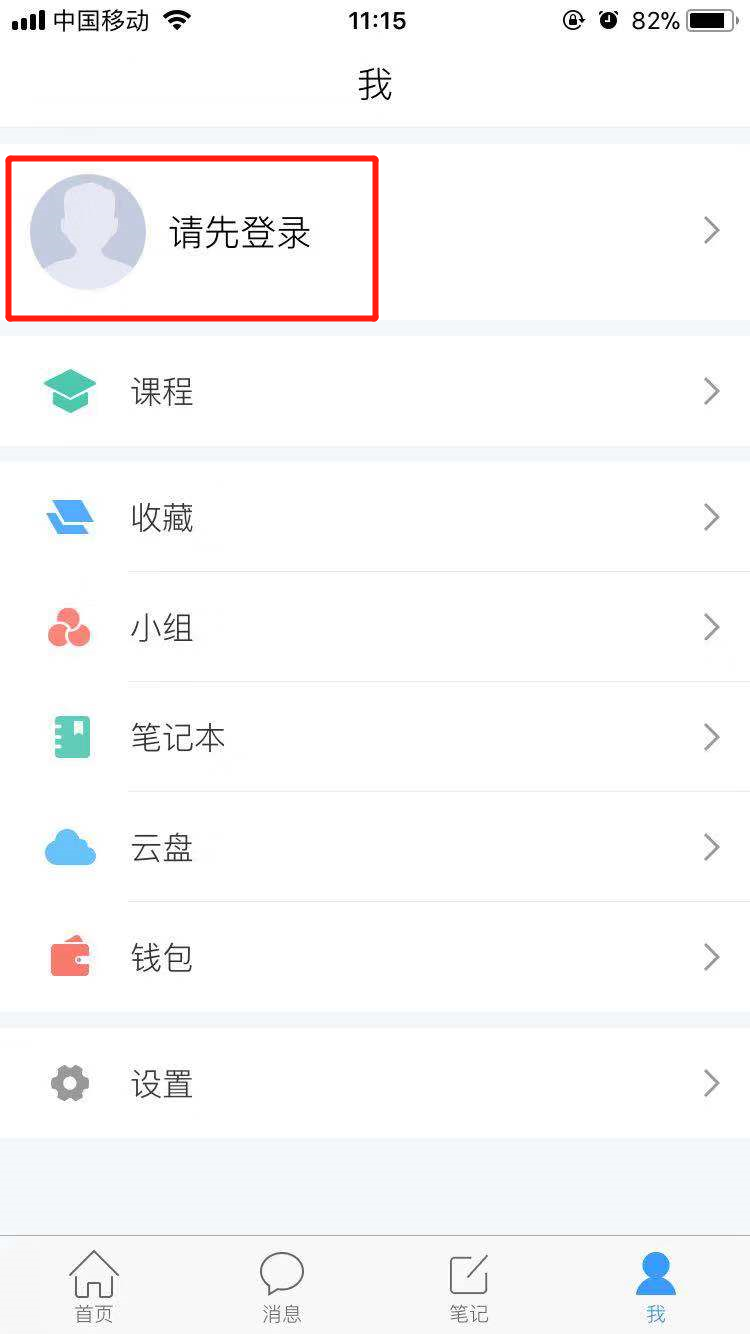 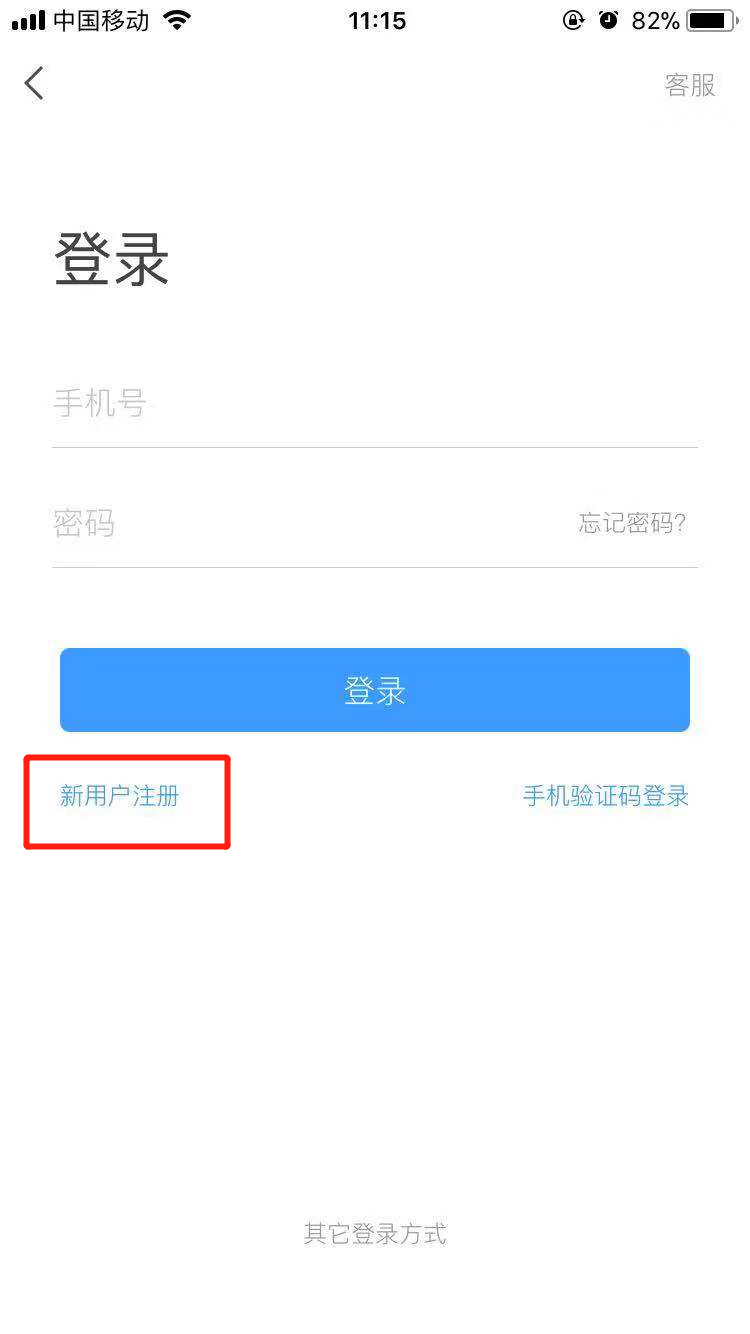 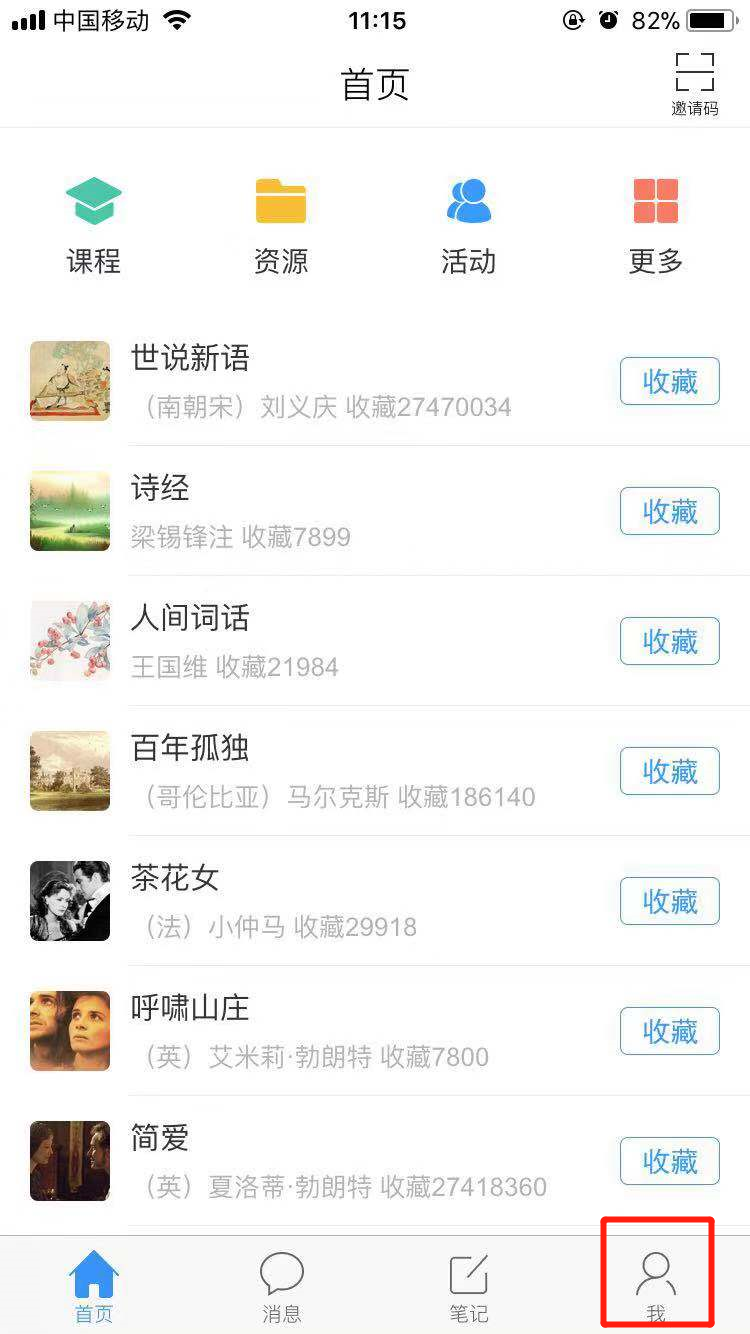 输入手机号码，获取验证码并设置密码，点击“下一步”                         输入学校名称
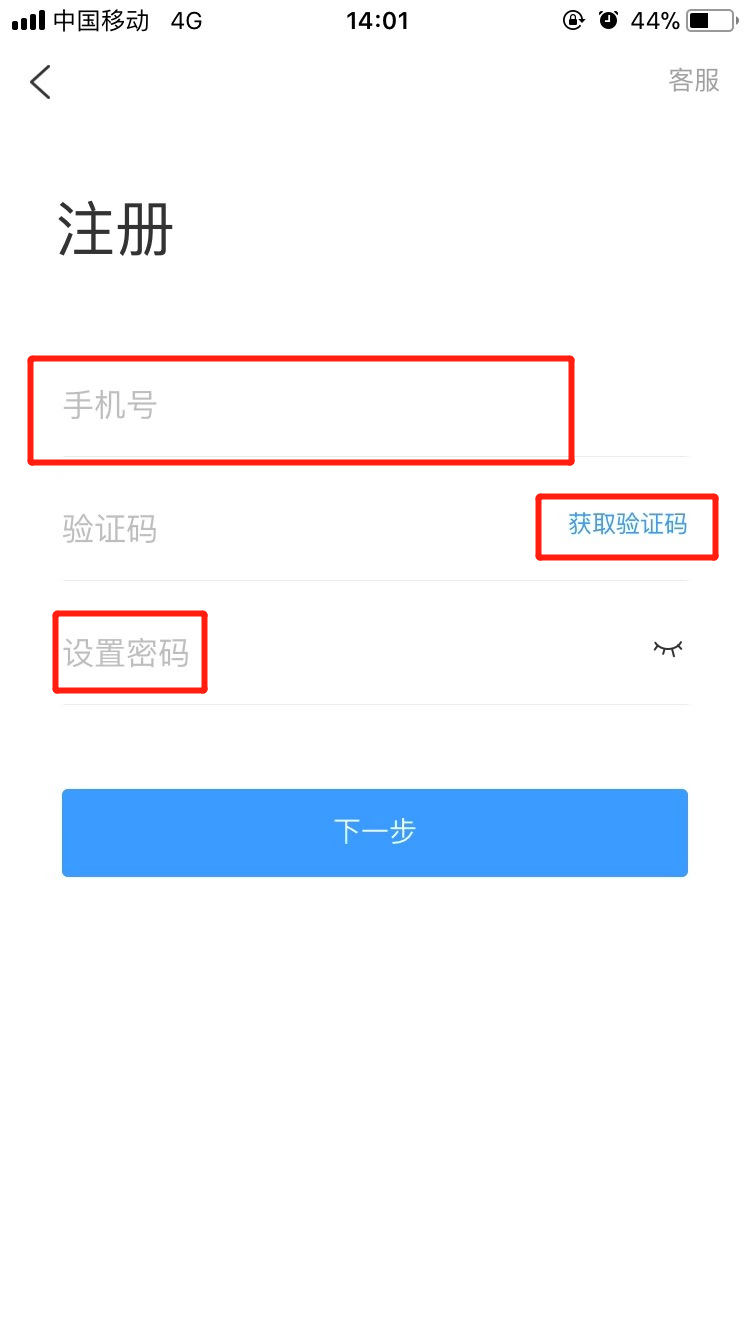 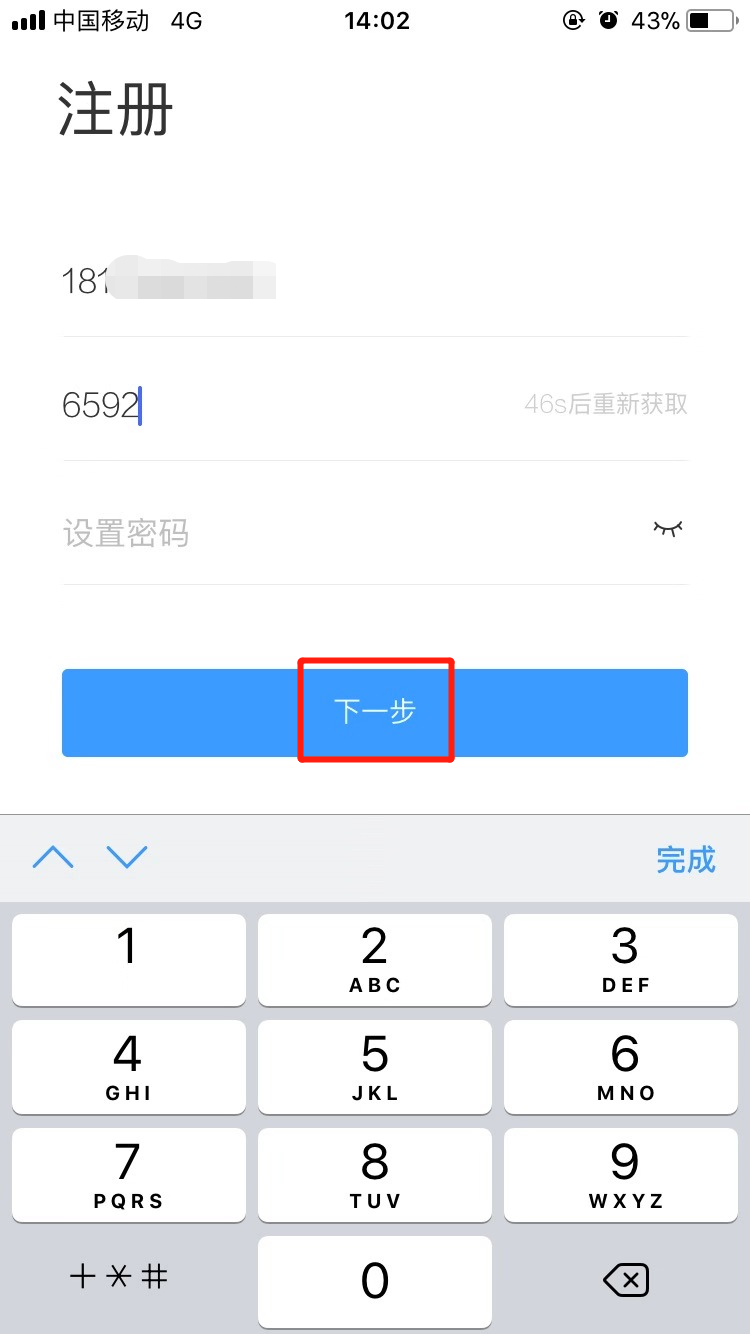 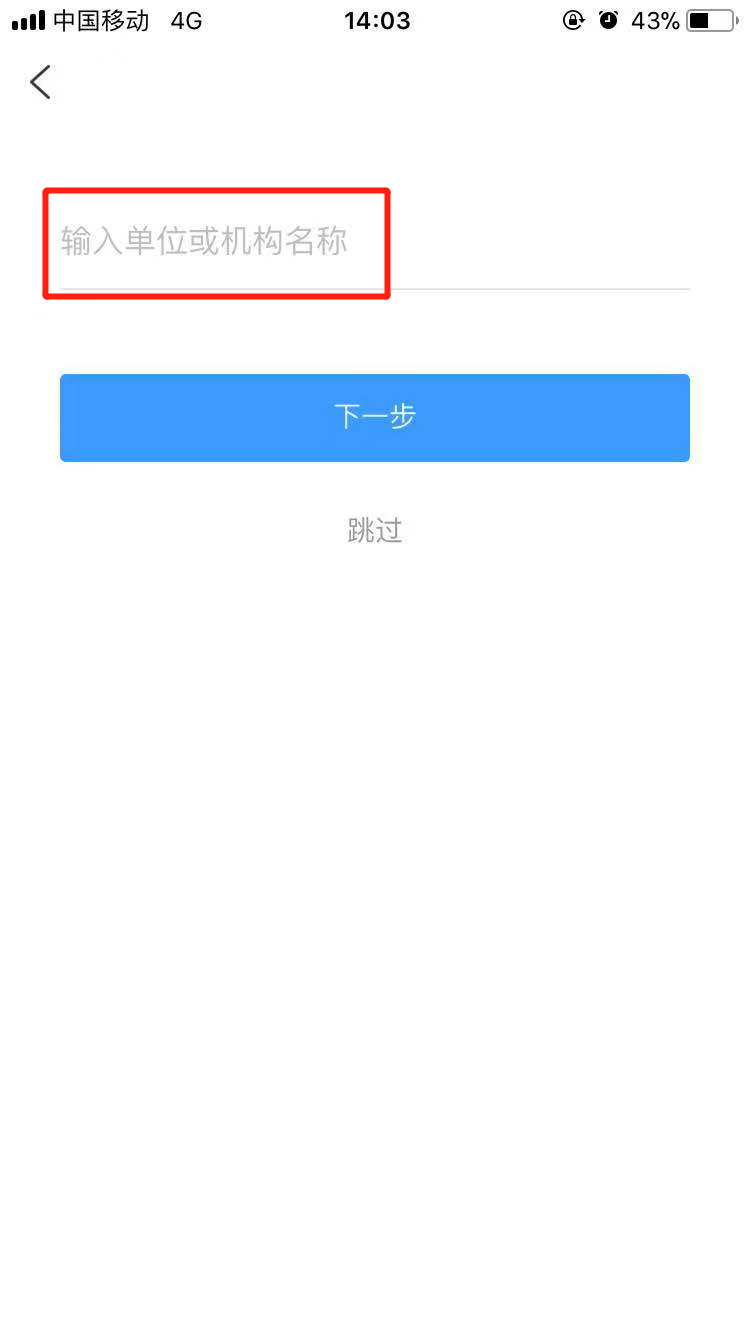 输入真实姓名                                 登录后点击姓名栏                          选择学号/工号栏
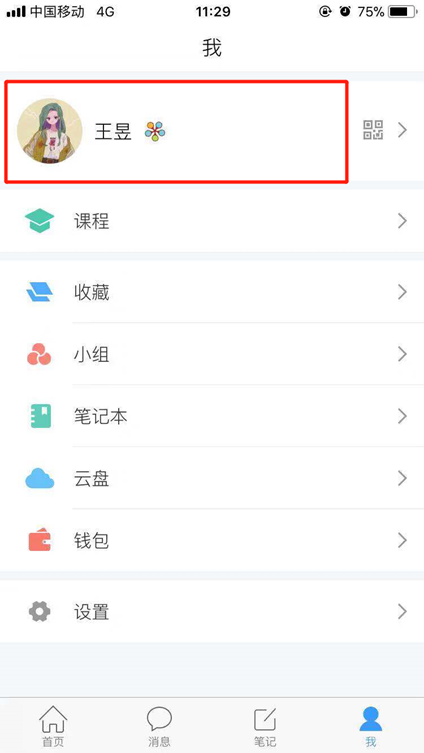 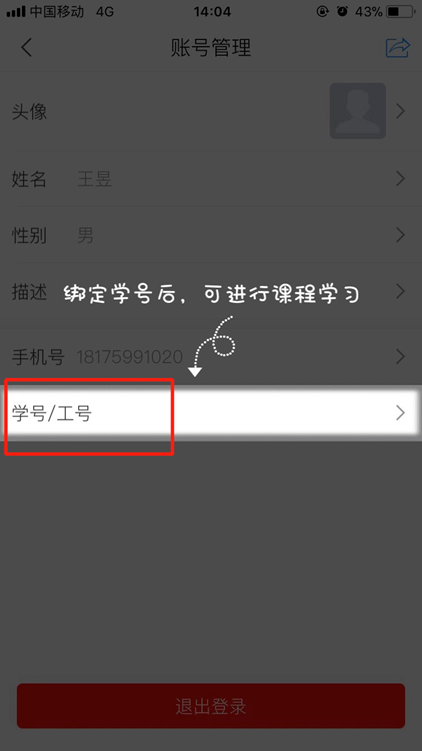 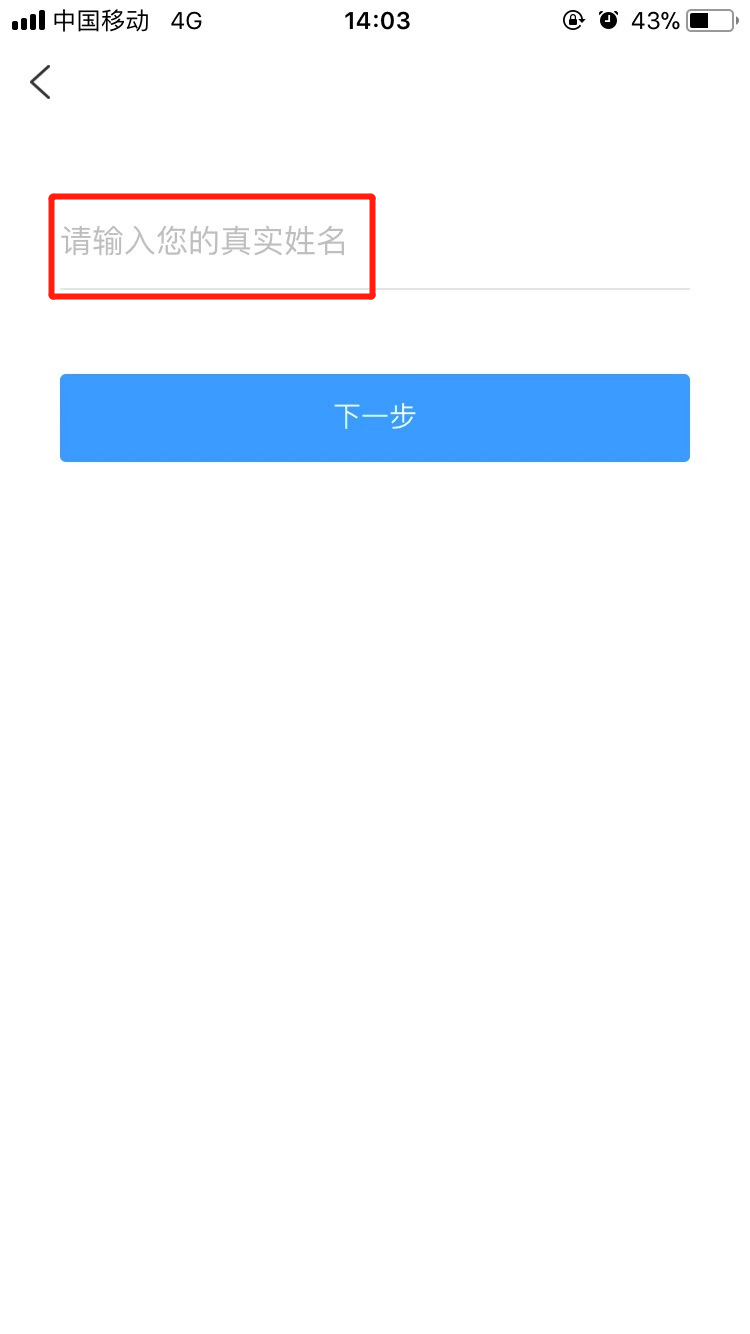 填写“学校”及“工号”                     “确定”后会显示单位名称
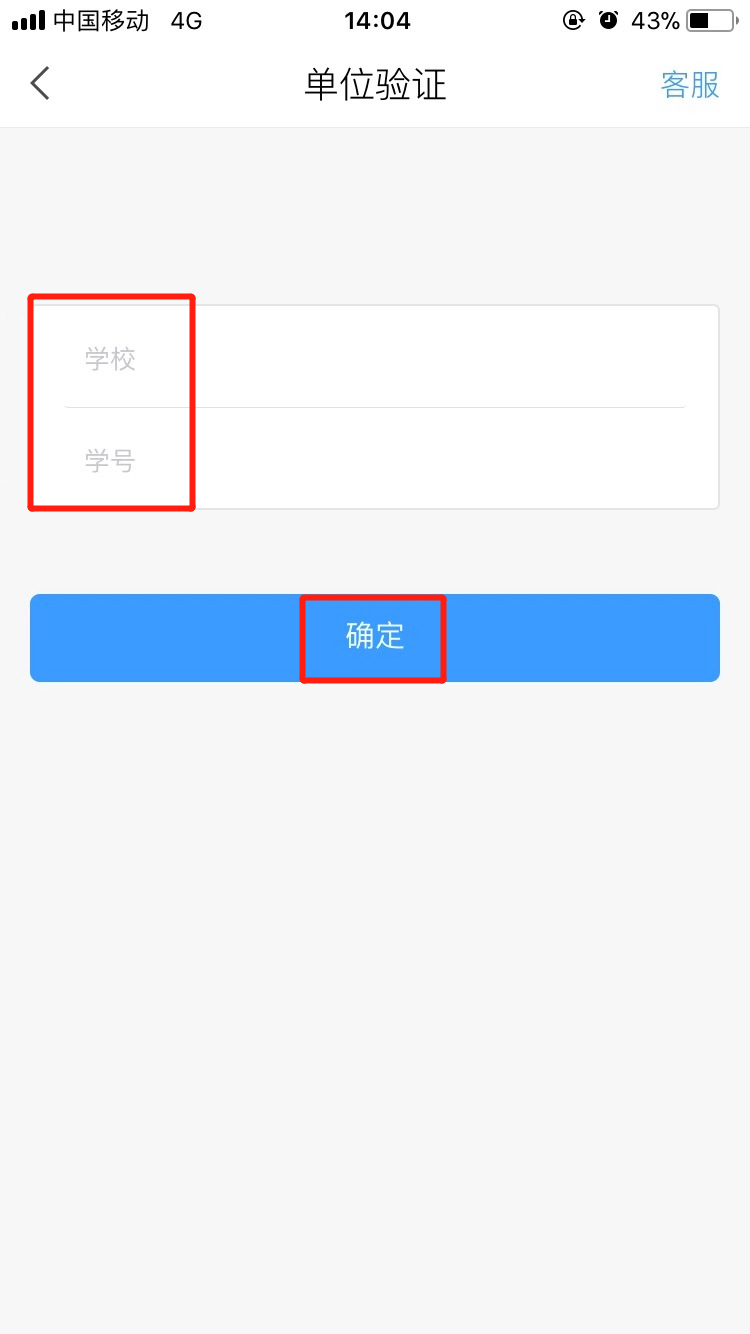 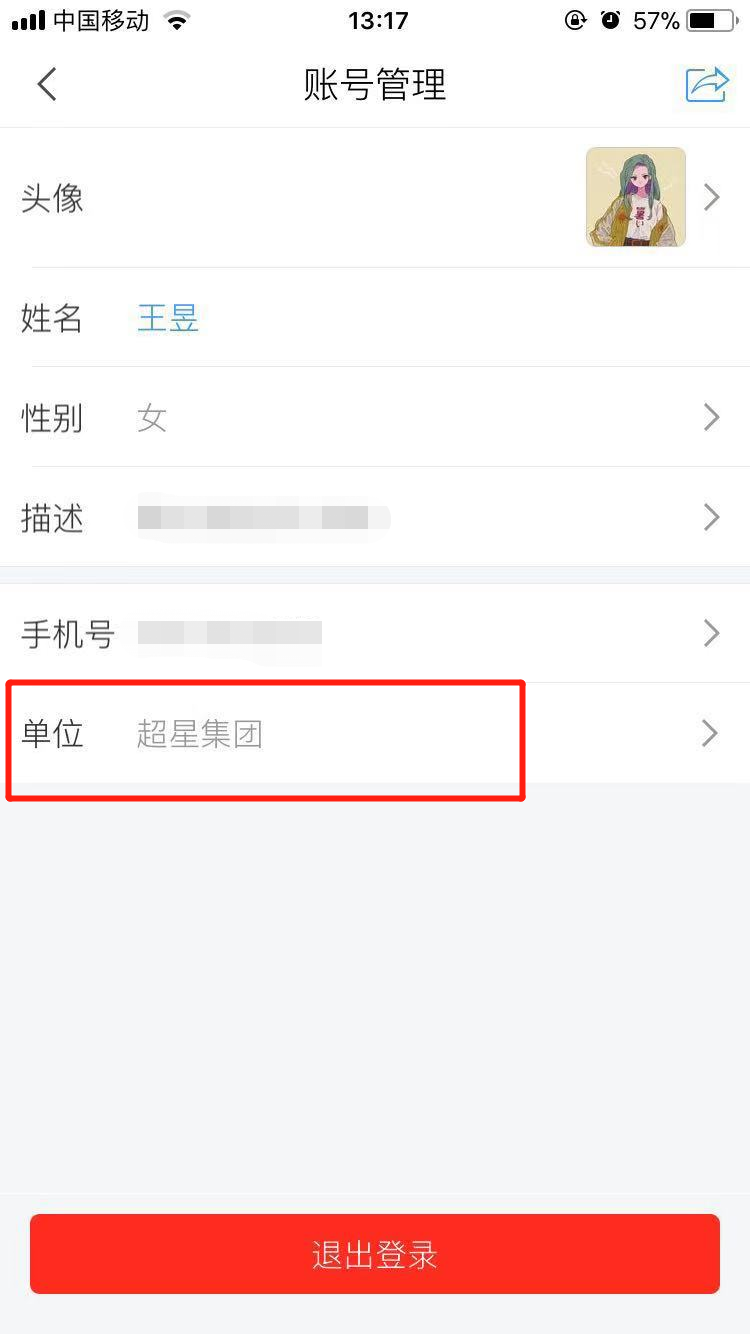 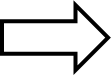 2.建课
点击“+”选择“新建课程”         输入课程名称点击“完成”
登录后选择“课程”
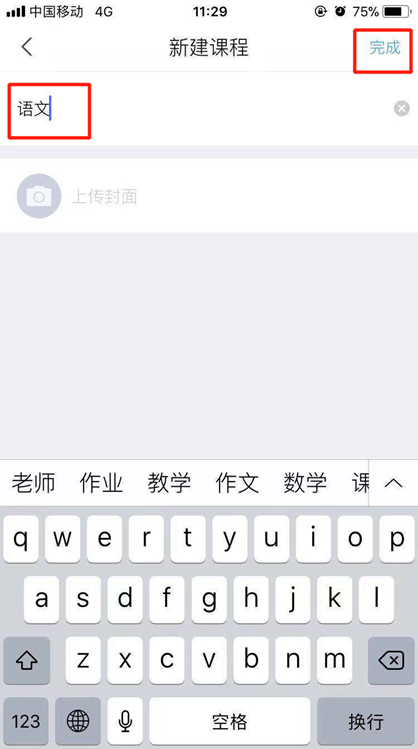 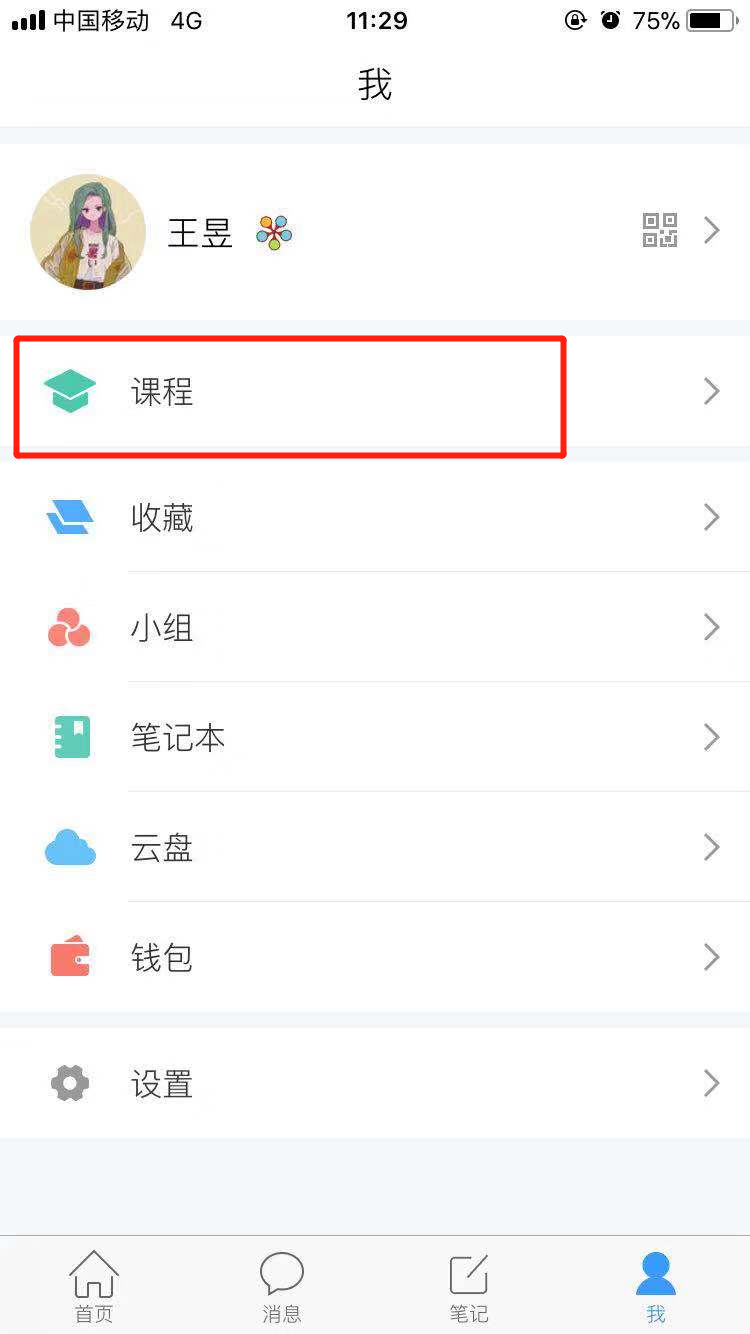 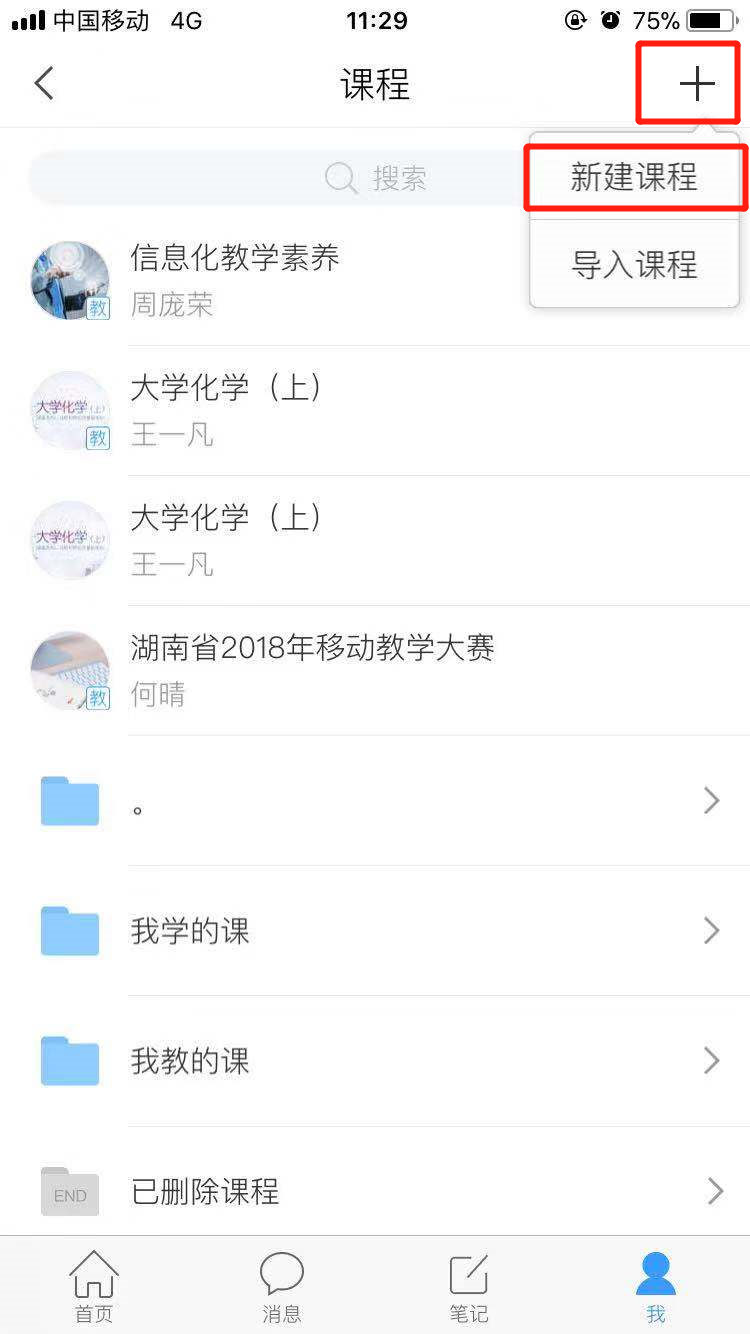 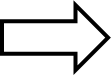 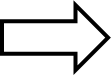 可转发生成的二维码和邀请码，邀请学生加入班级
点击“章节”                                 选择“新建单元”
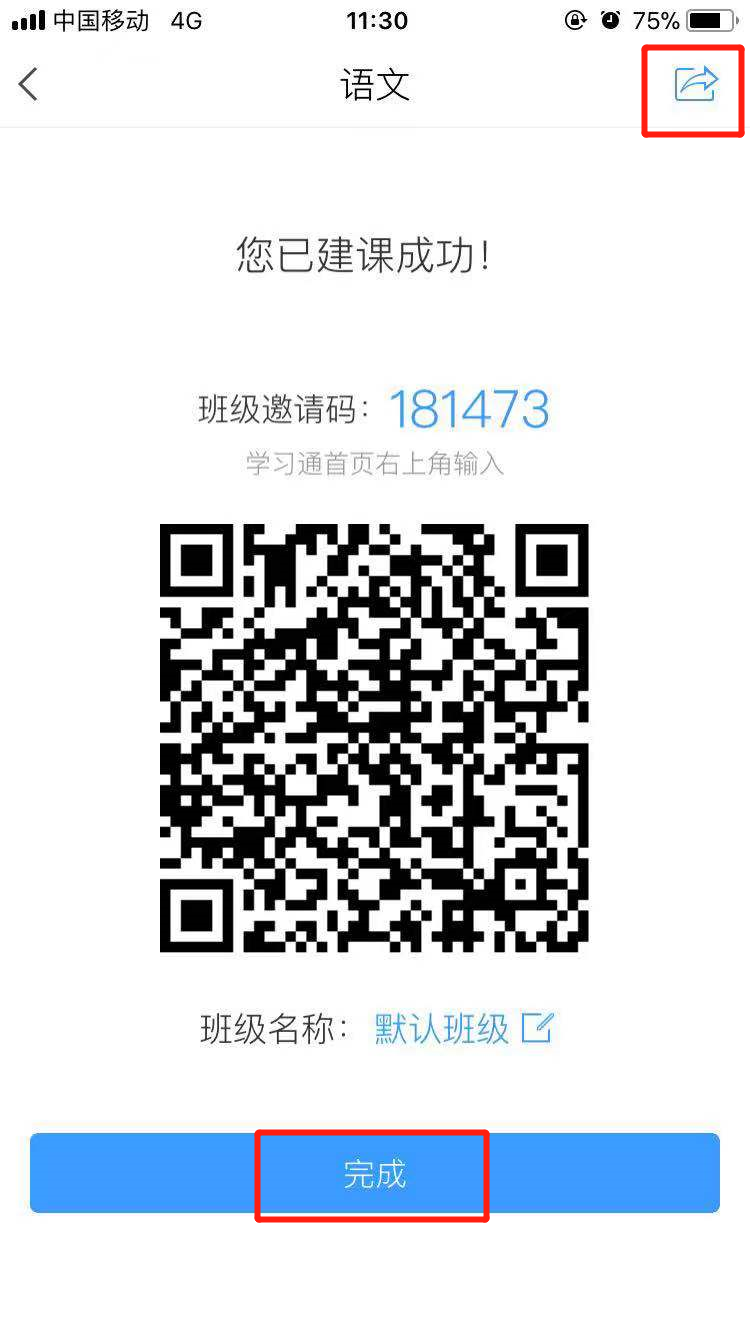 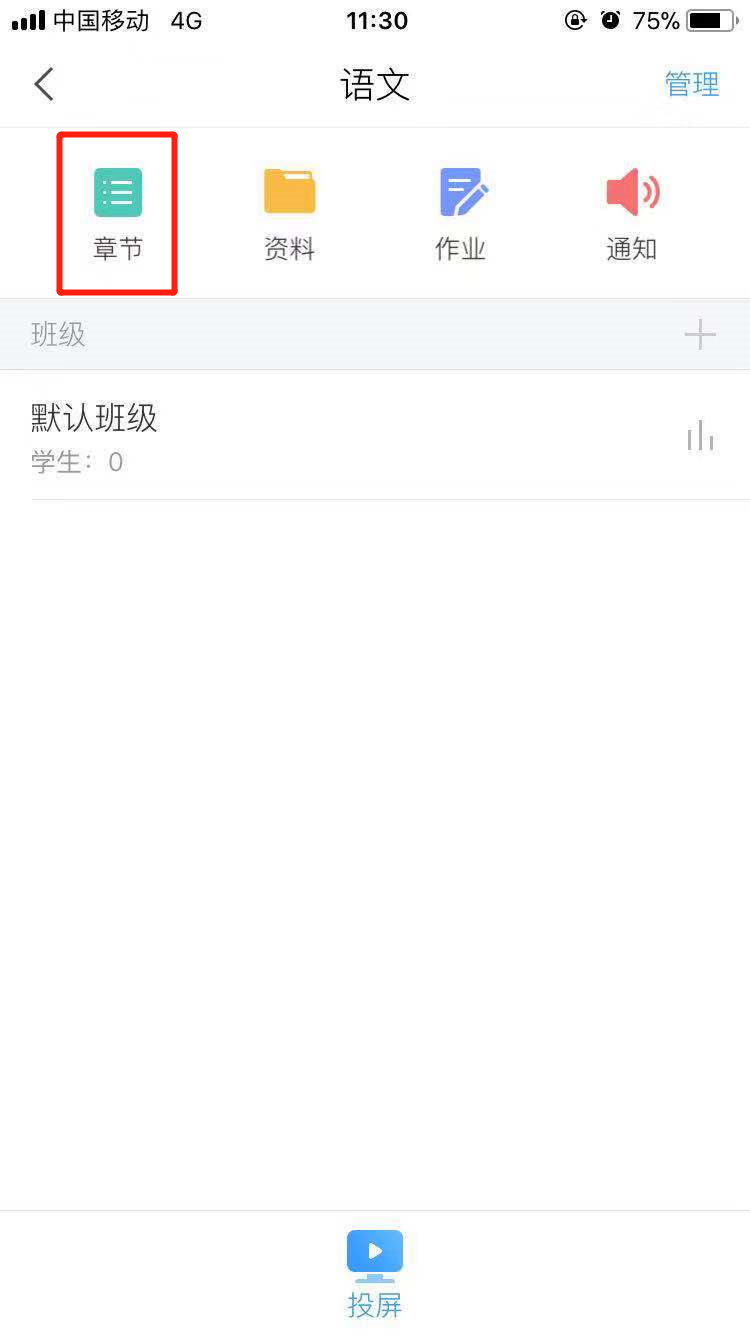 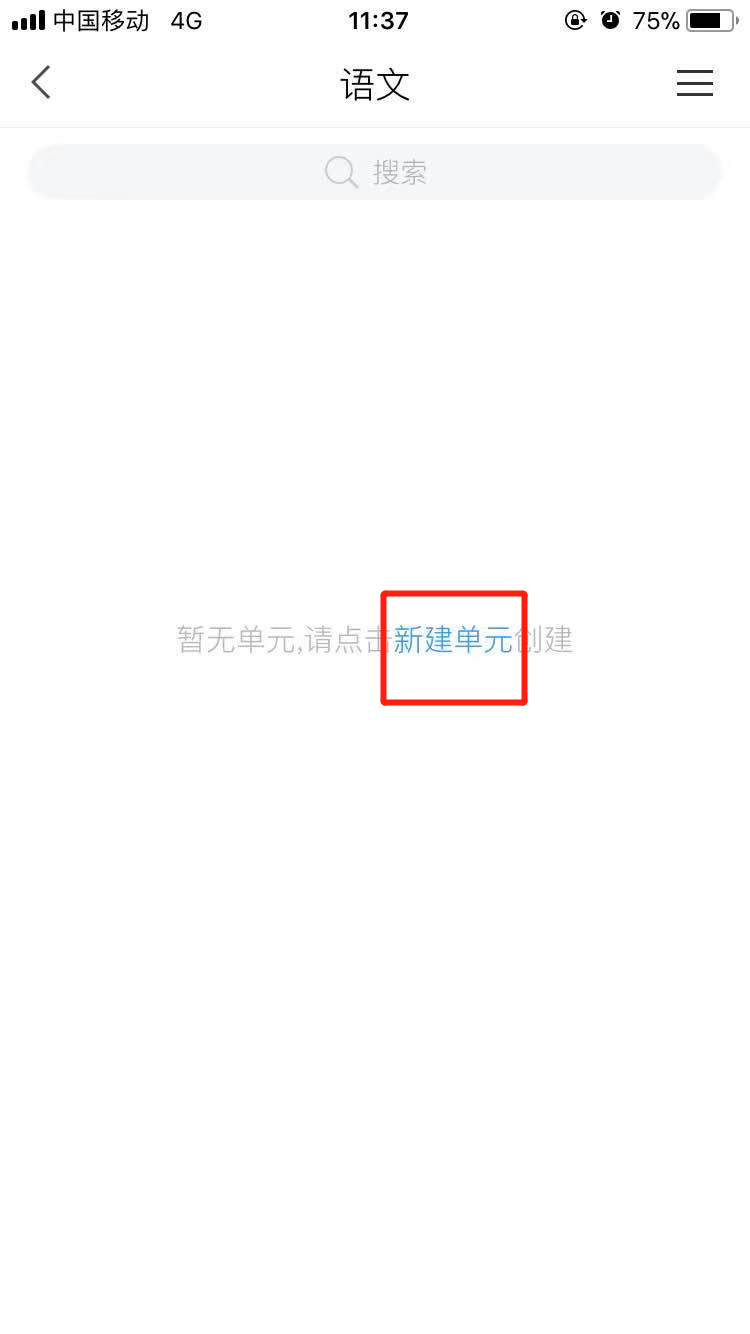 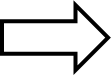 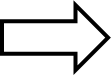 输入单元名称 点击“完成”
点击“新建章节”建设子目录
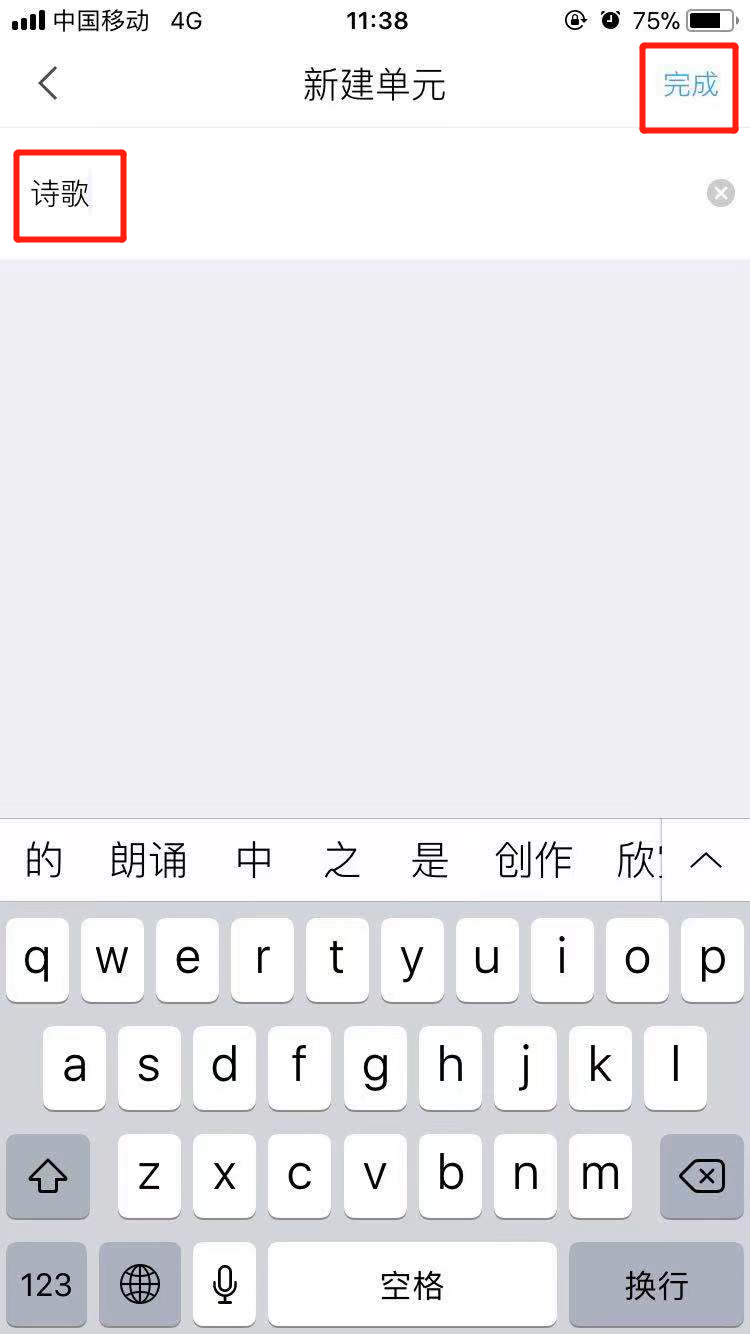 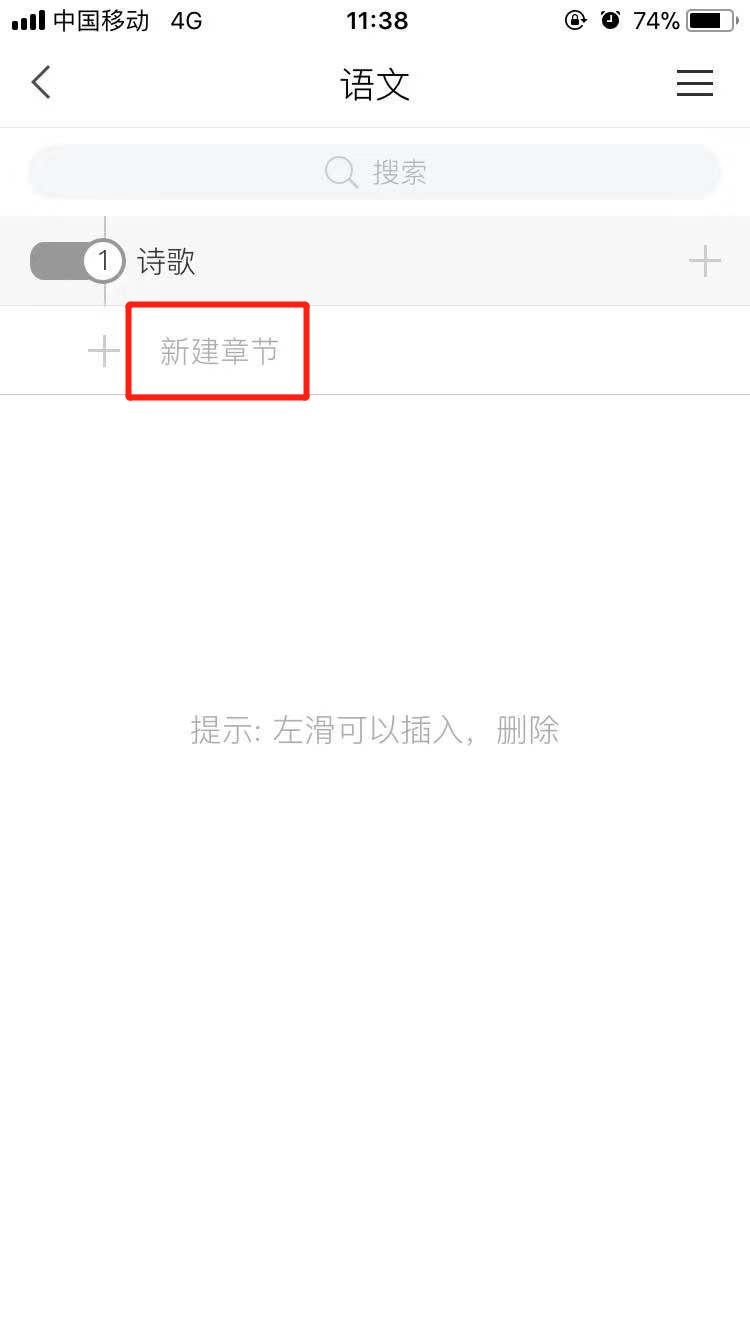 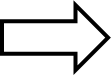 输入题目，点击“+”可添加章节资源，建设好后选择“完成”
点击右上角可对章节进行排序
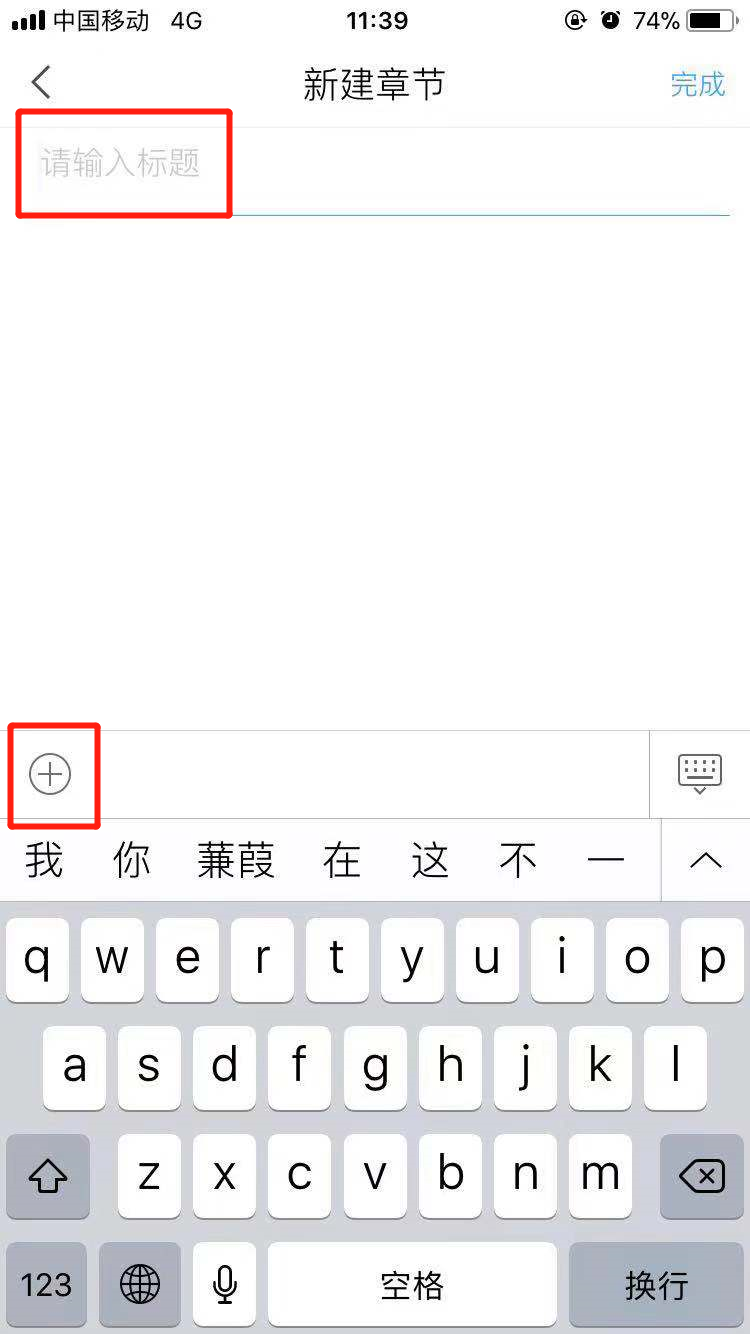 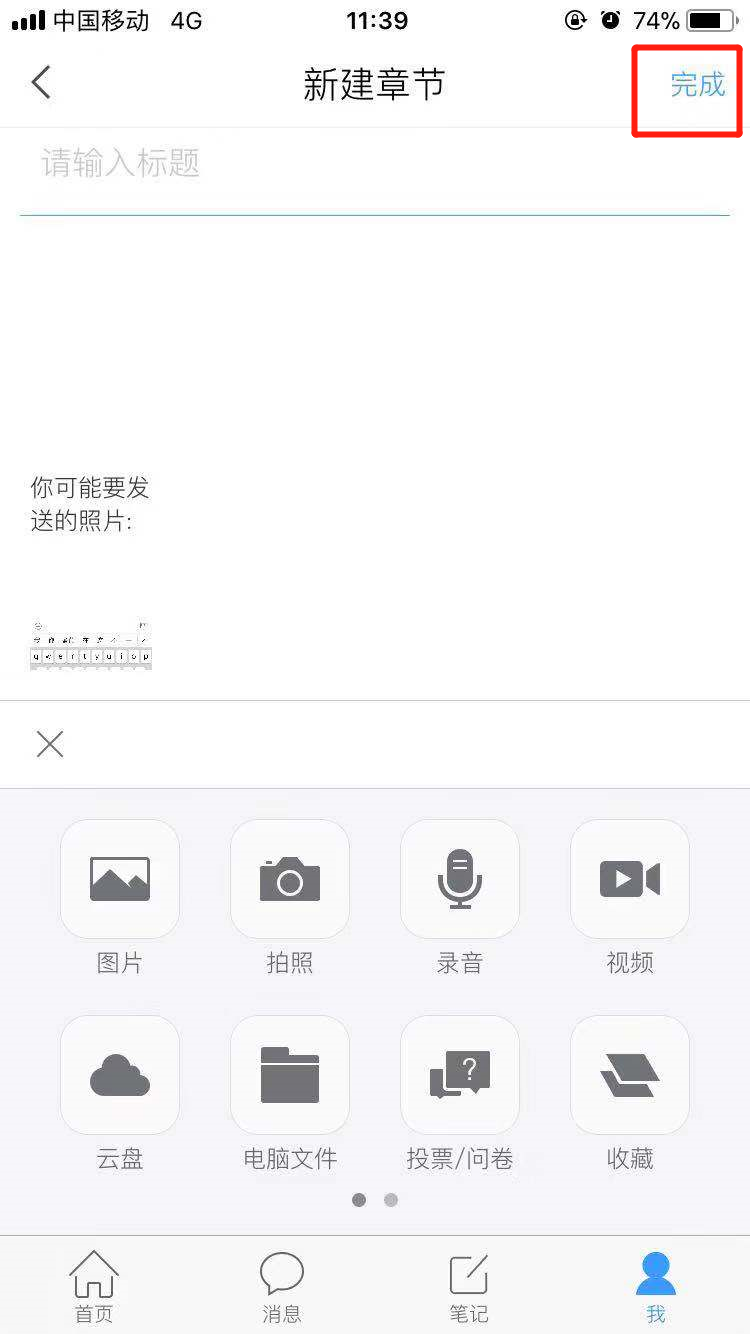 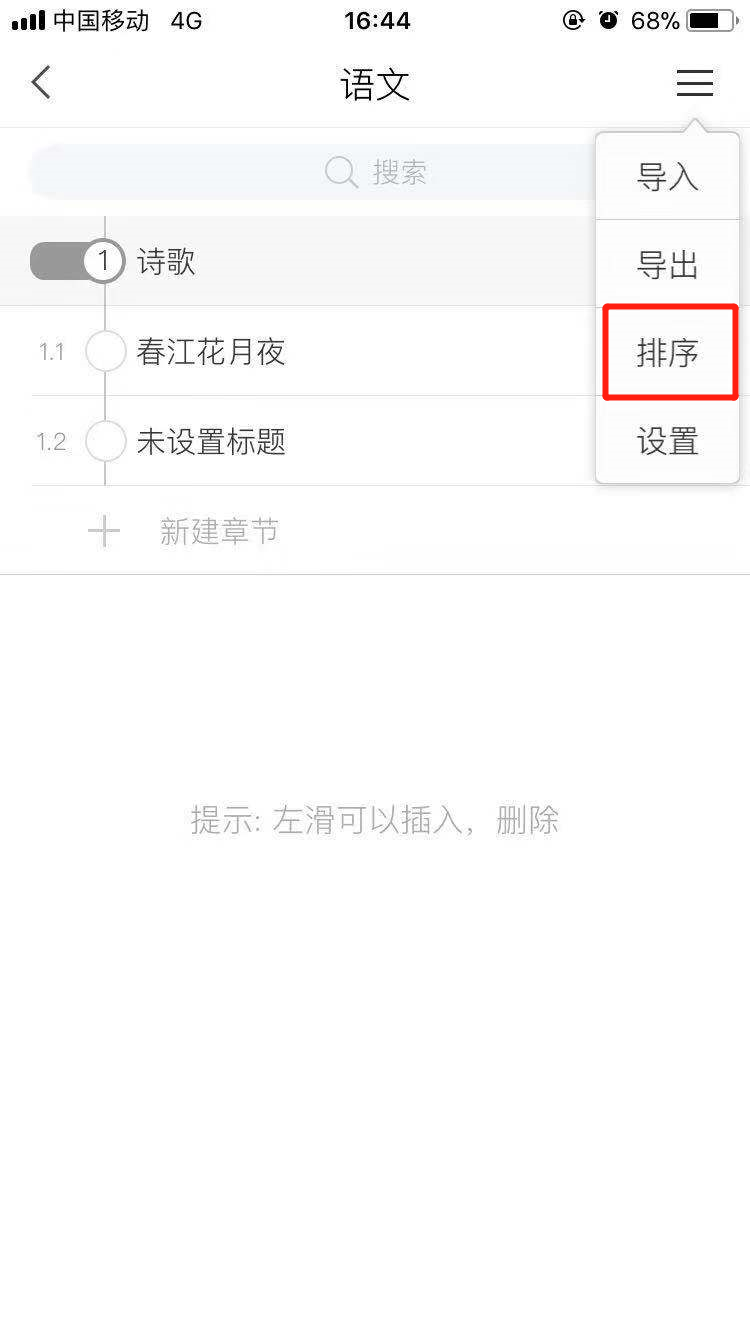 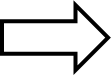 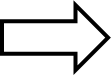 3.建班
点击“+”可添加班级                           输入班级名称 点击“完成”
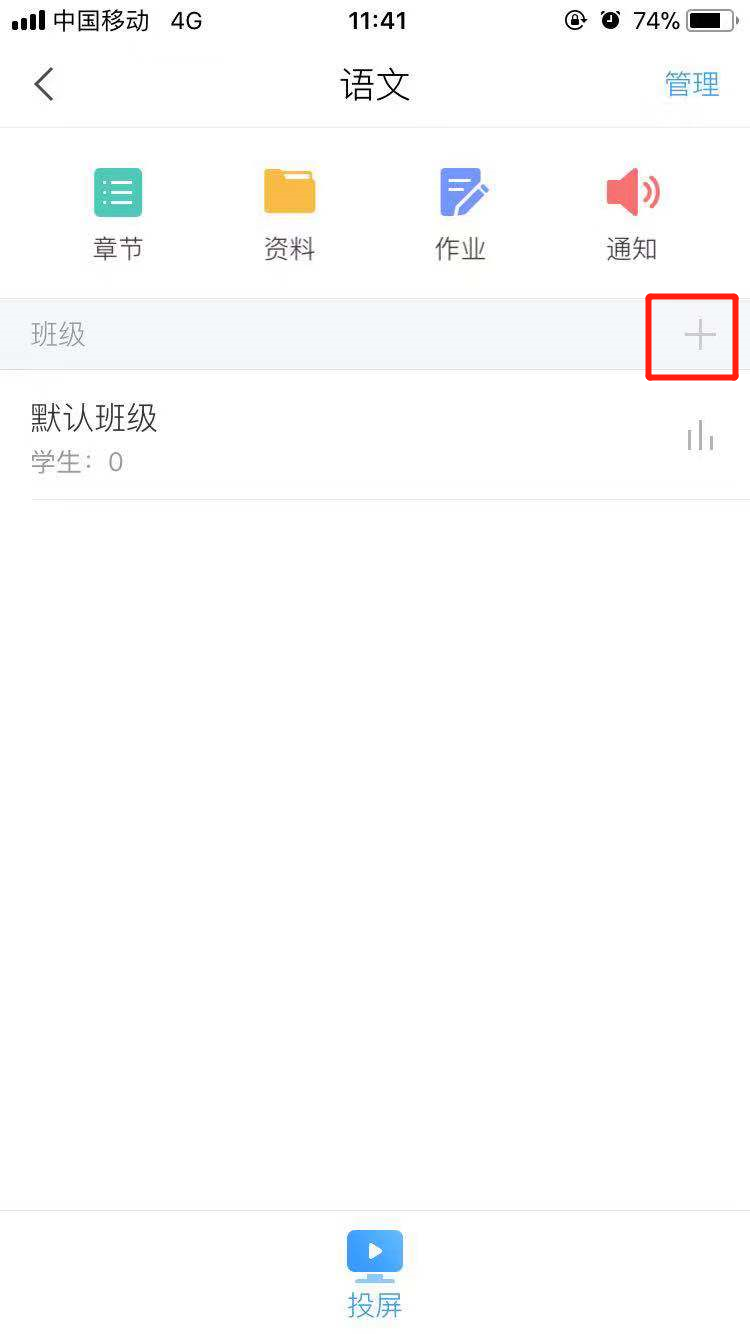 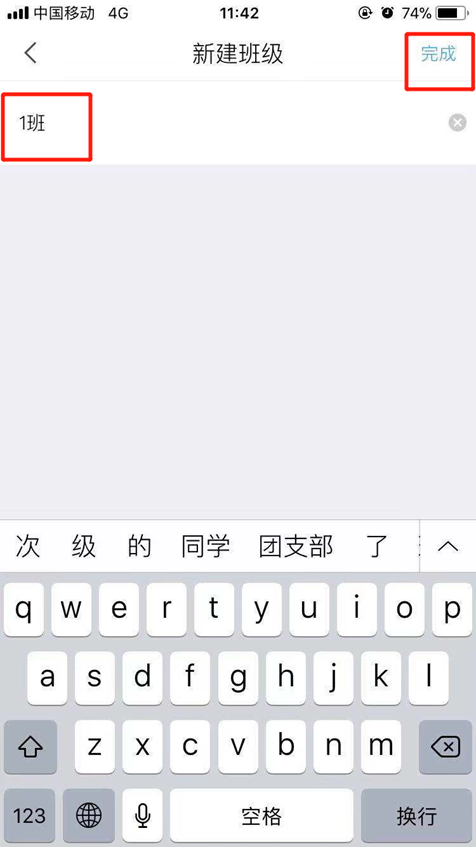 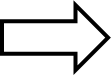 对应班级生成的邀请码和二维码，学生可在首页扫码进入对应班级       班级左滑可进行相应设置
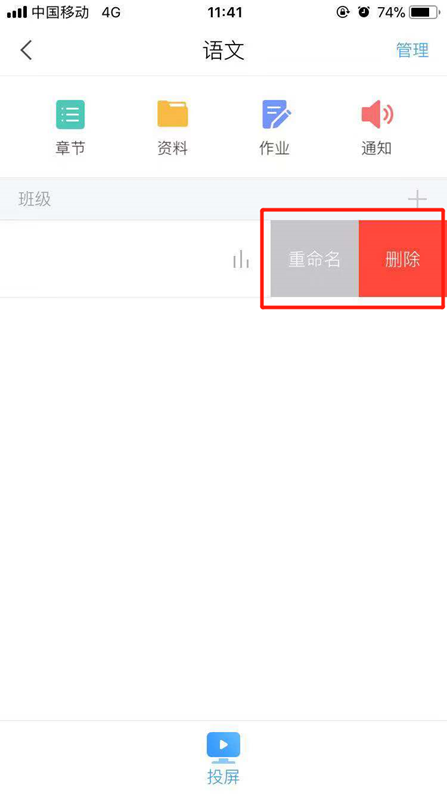 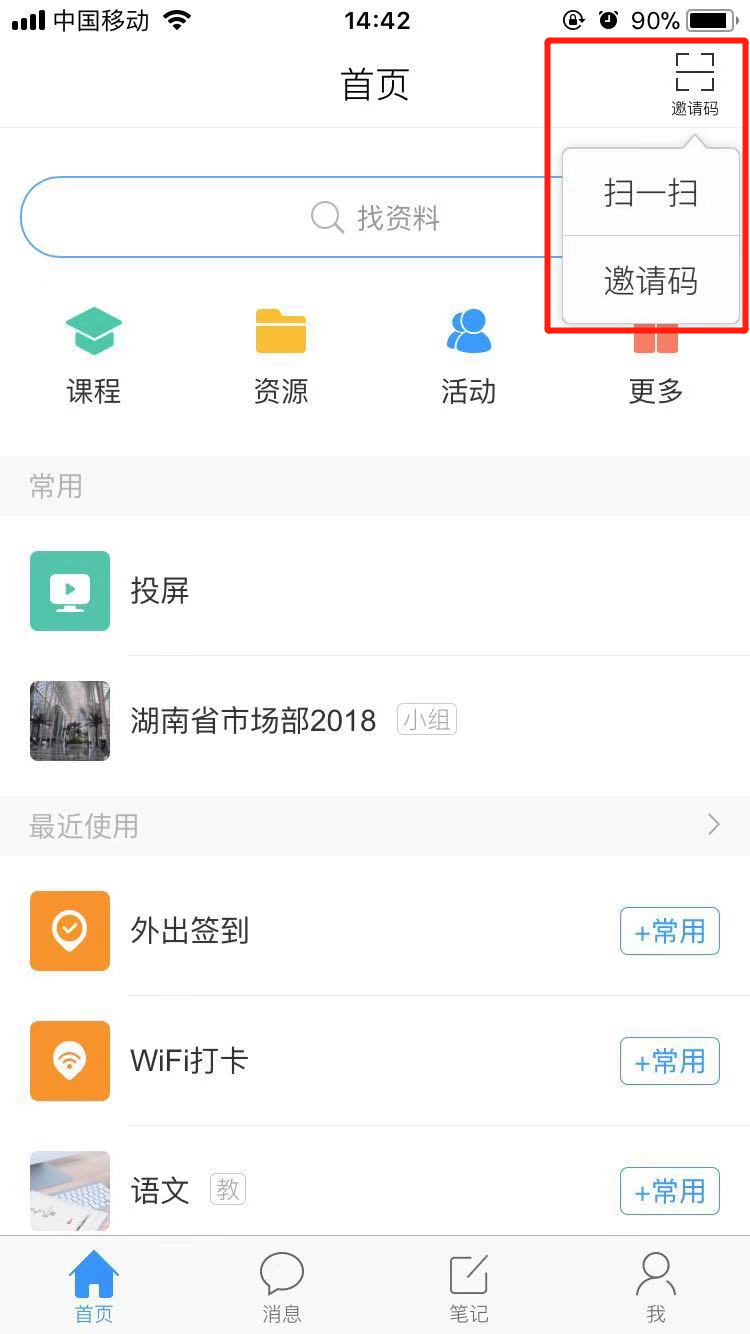 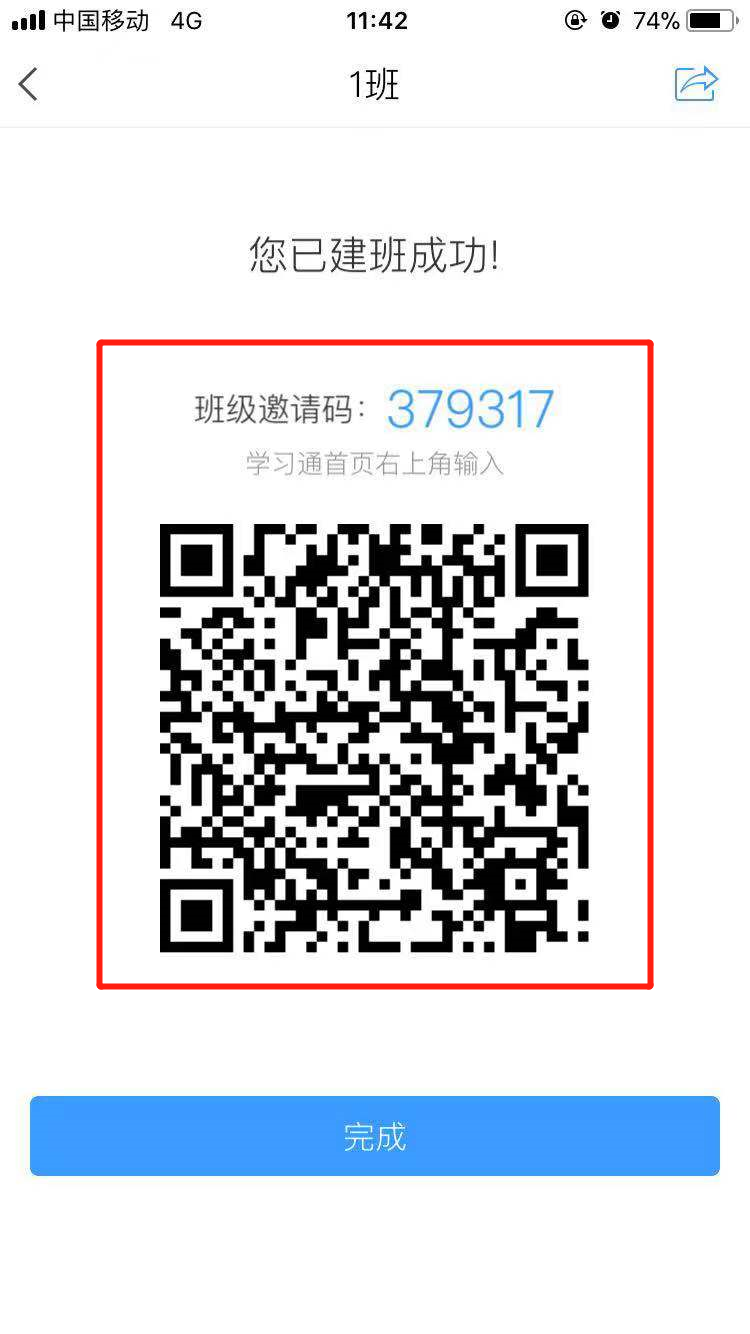 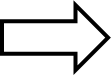 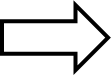 点击班级后面的小图标，可查看对应班级的课堂报告
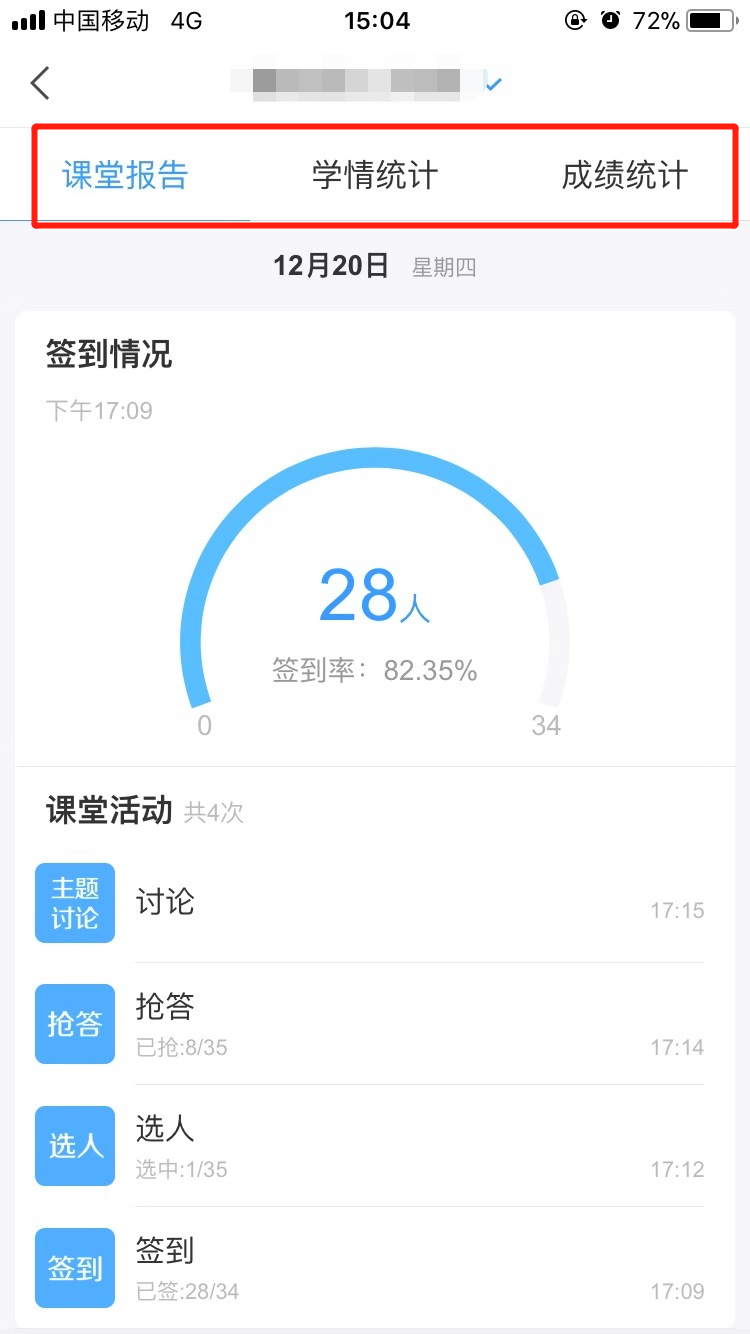 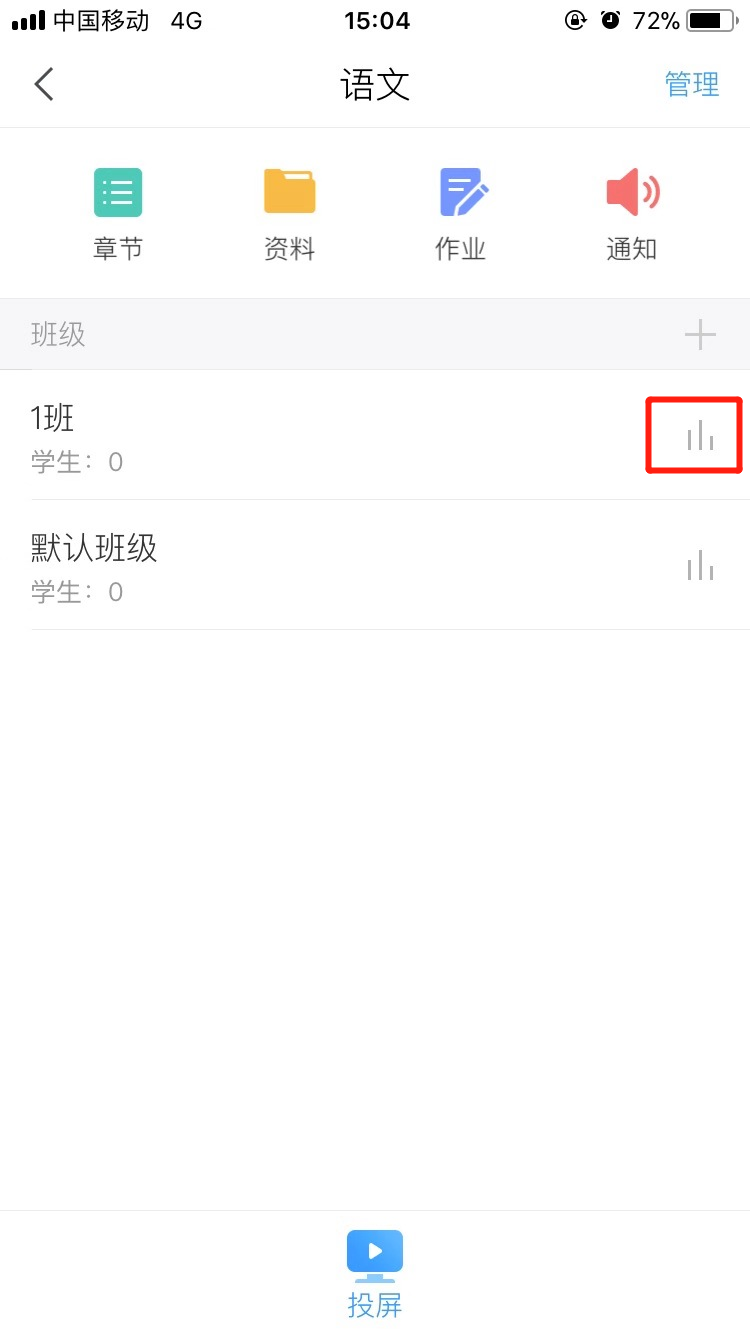 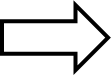 4.备课
选择“ppt课件”进行ppt备课           可点击右上角“+”添加                 从“云盘”或“电脑”上传
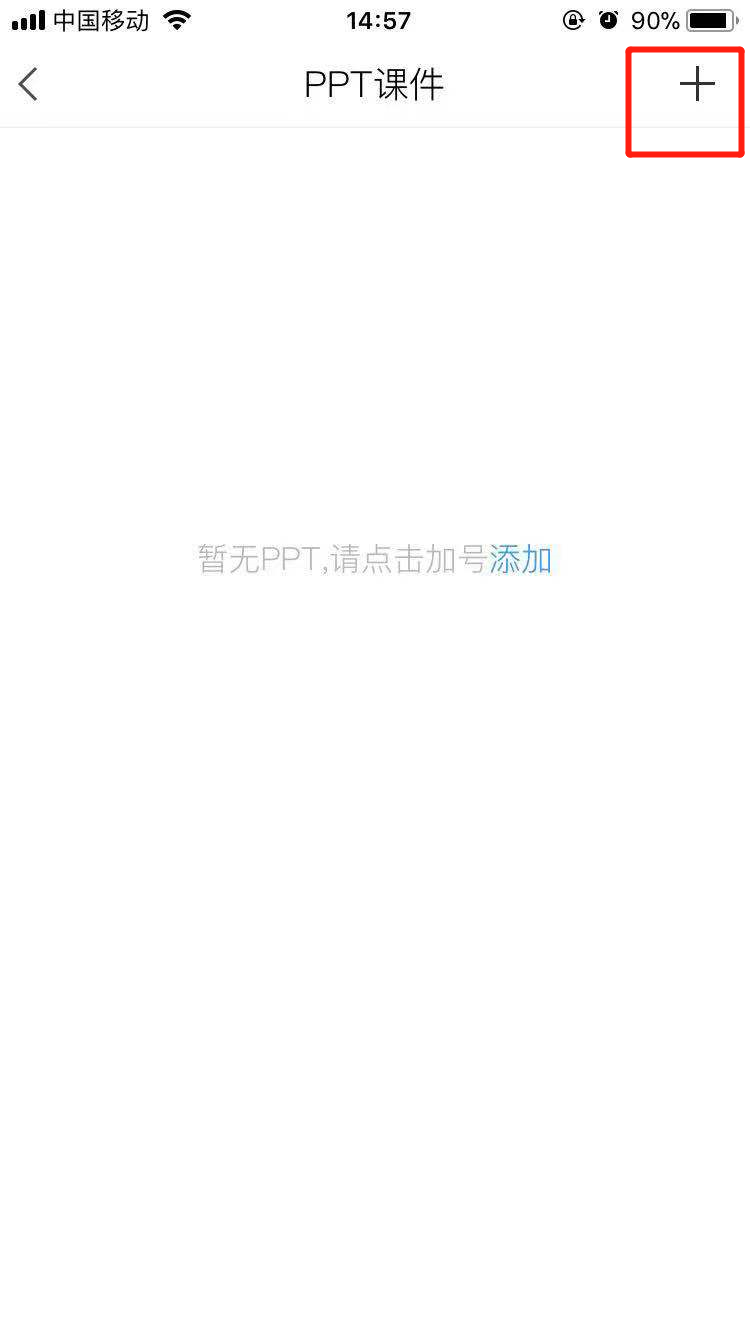 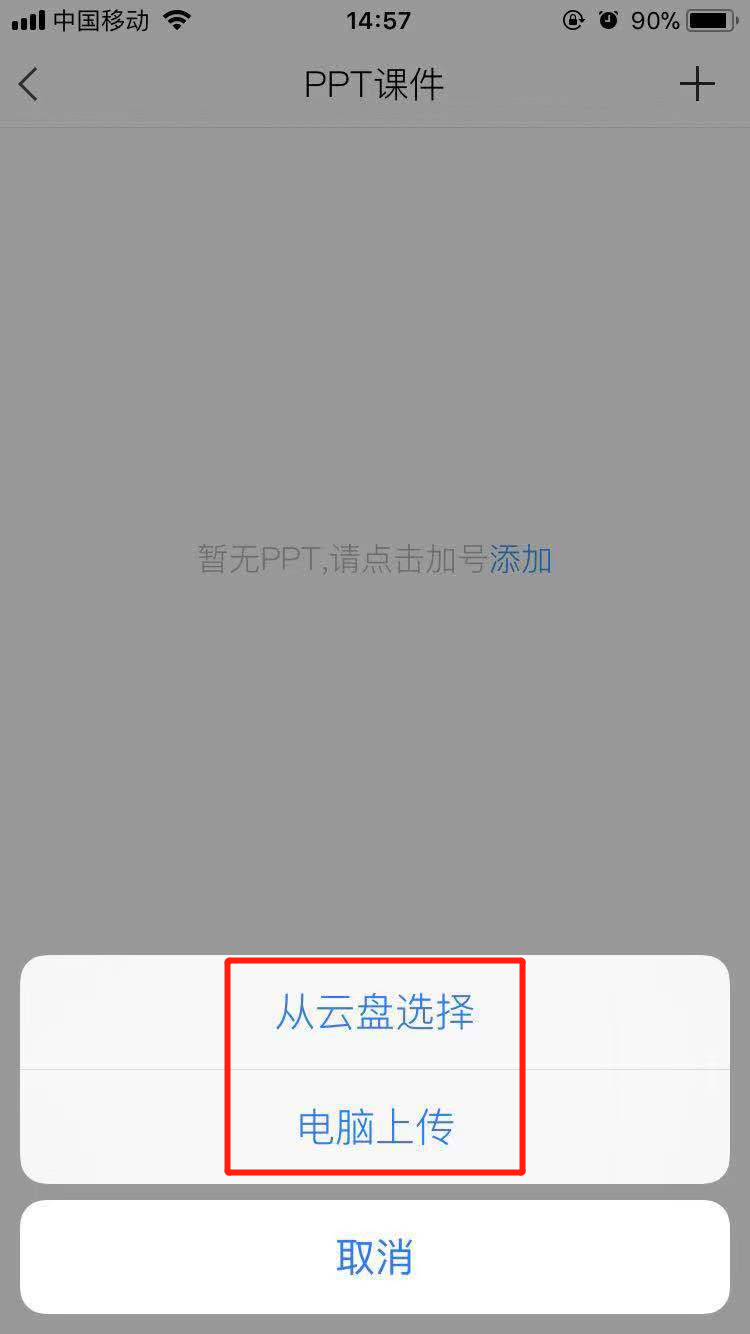 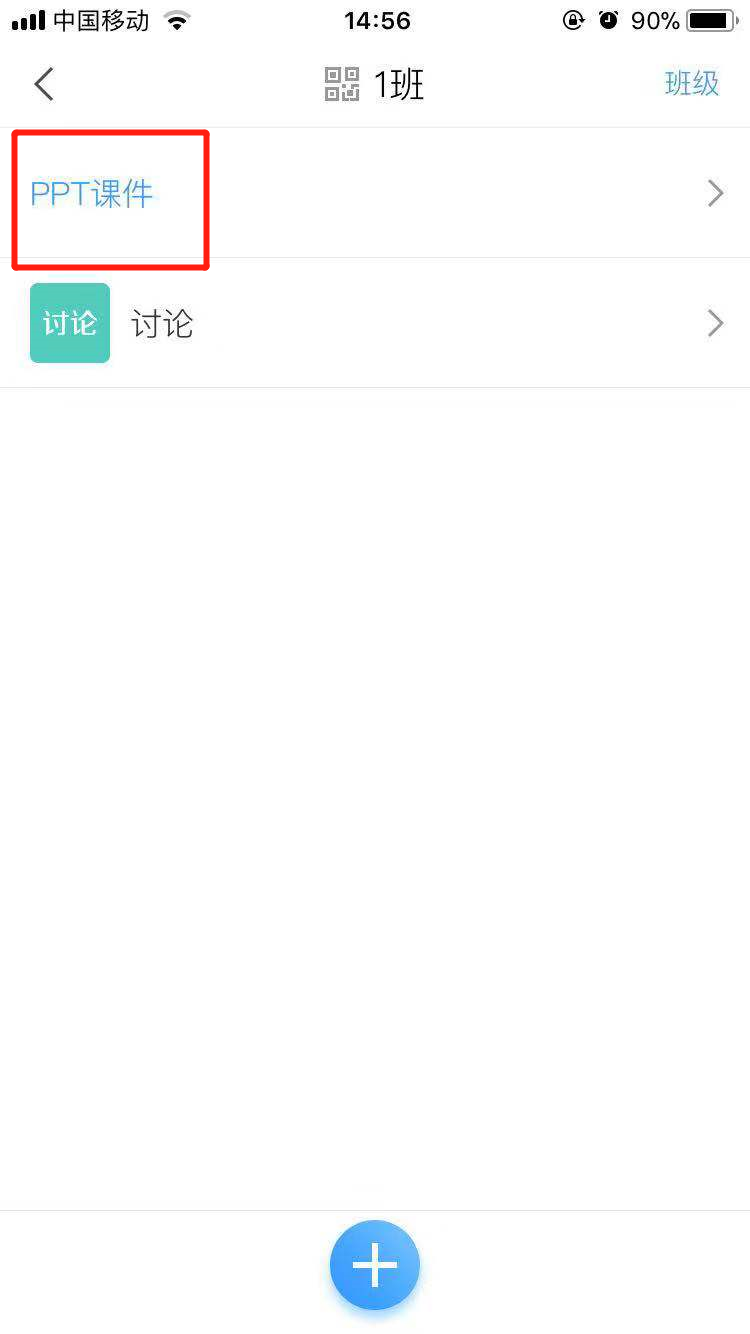 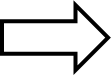 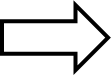 “云盘”在“我”界面下                      点击“+”可向云盘里上传资料
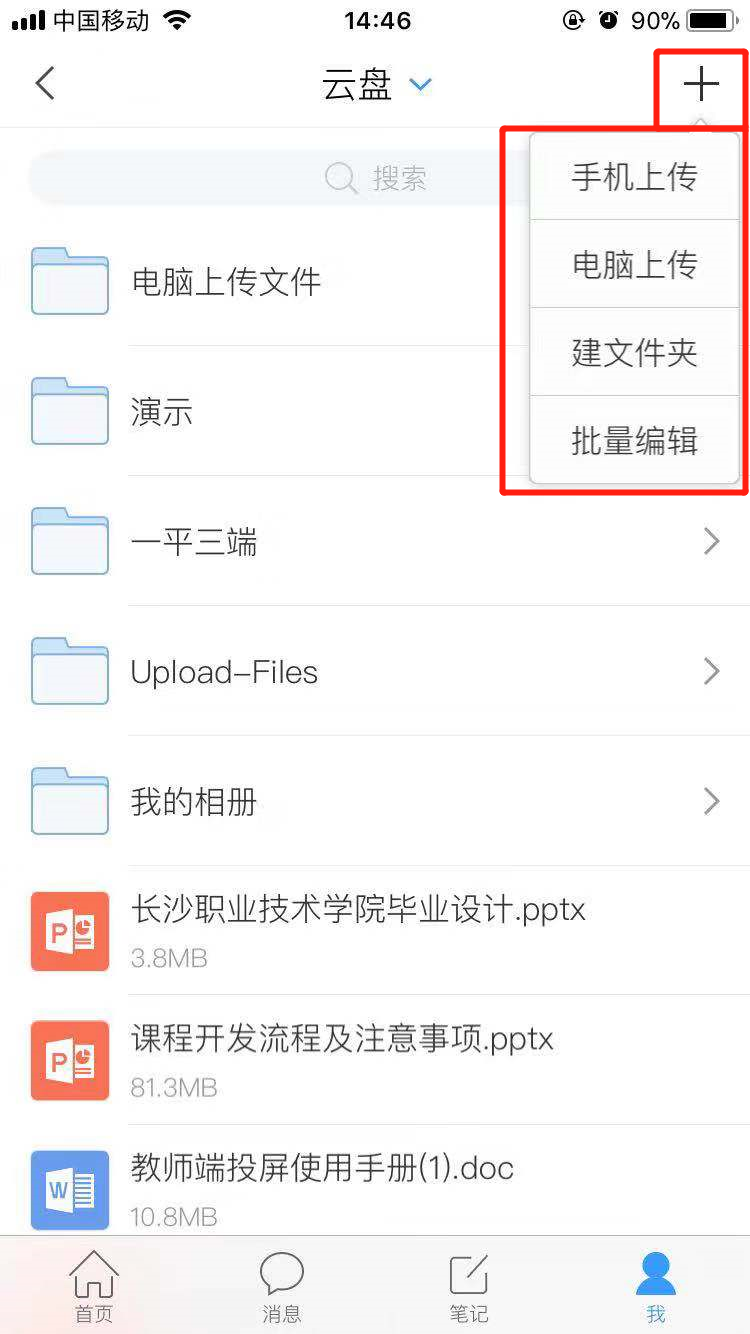 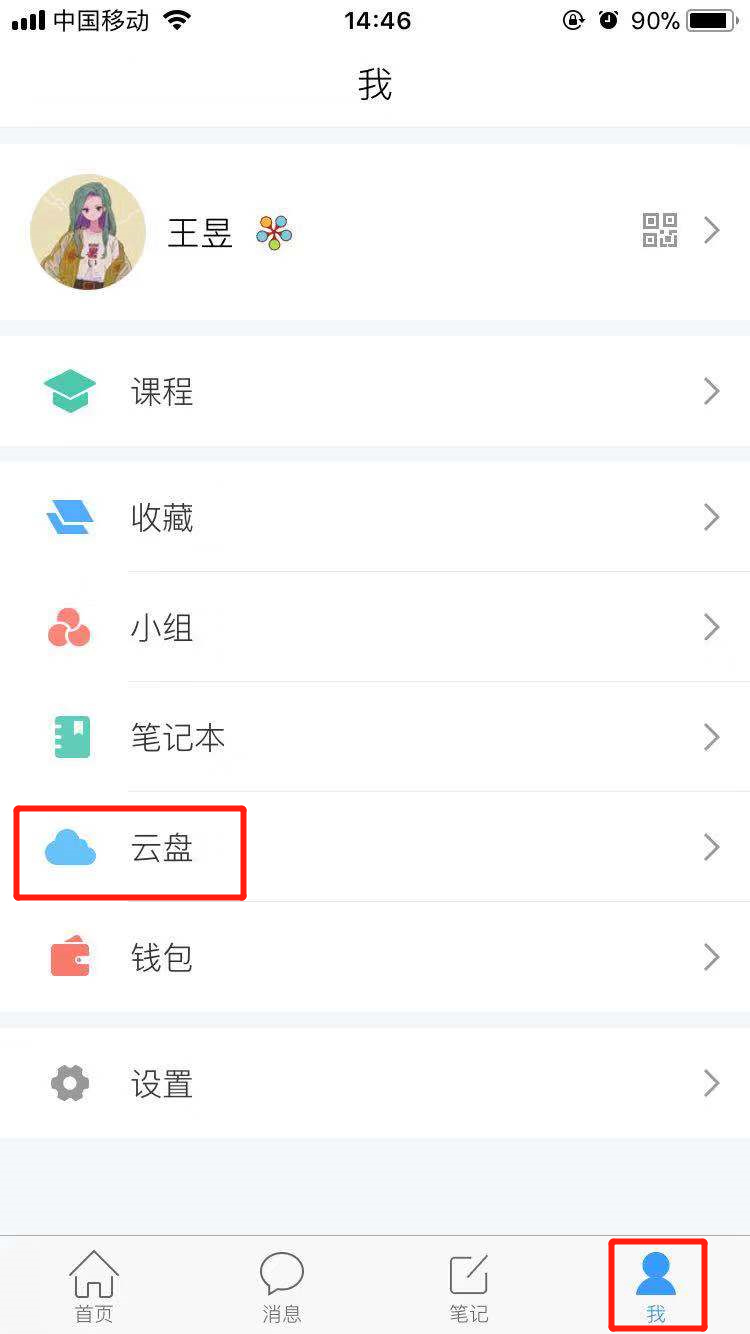 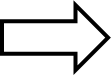 或者登录电脑端，在个人账号下点击“电脑同步云盘”上传资源，也可以下载 “云盘客户端”
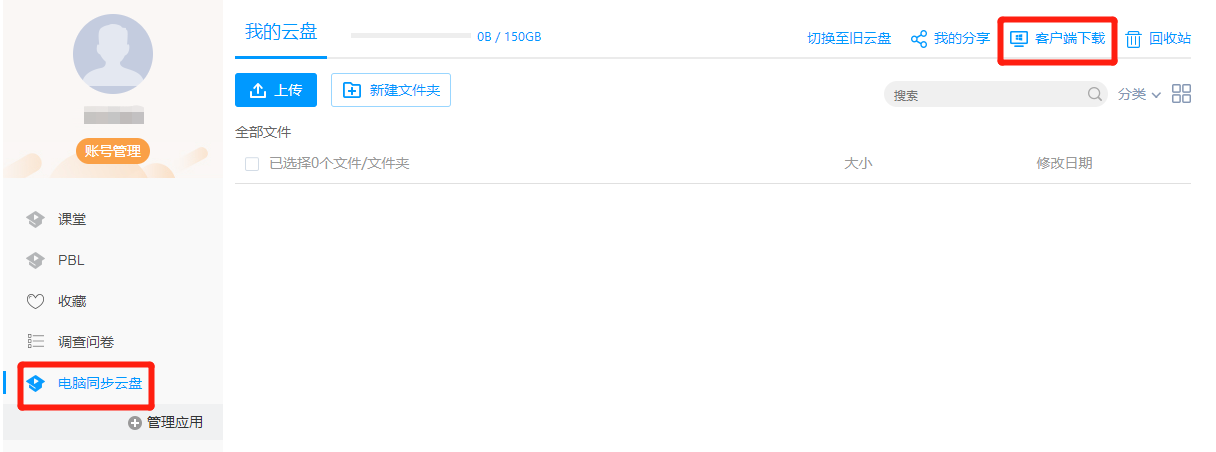 选择上传完成的ppt
可对ppt添加备注
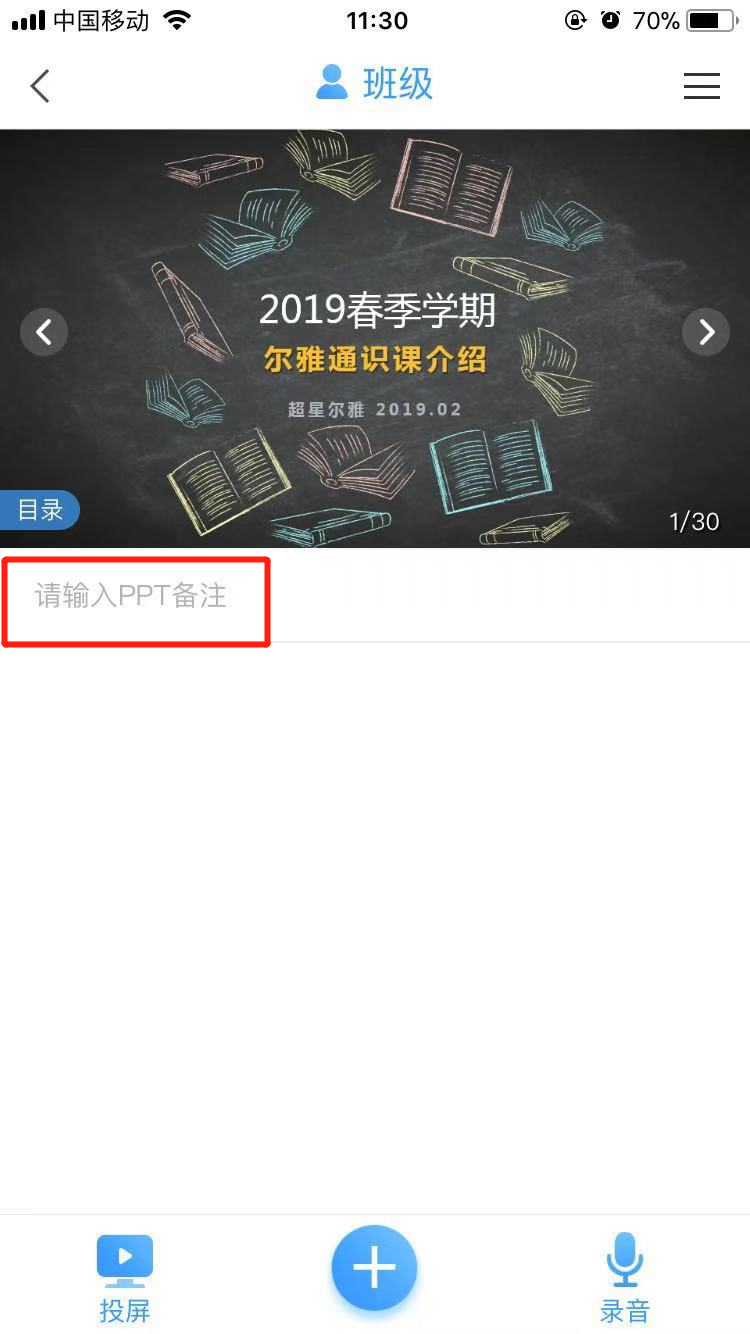 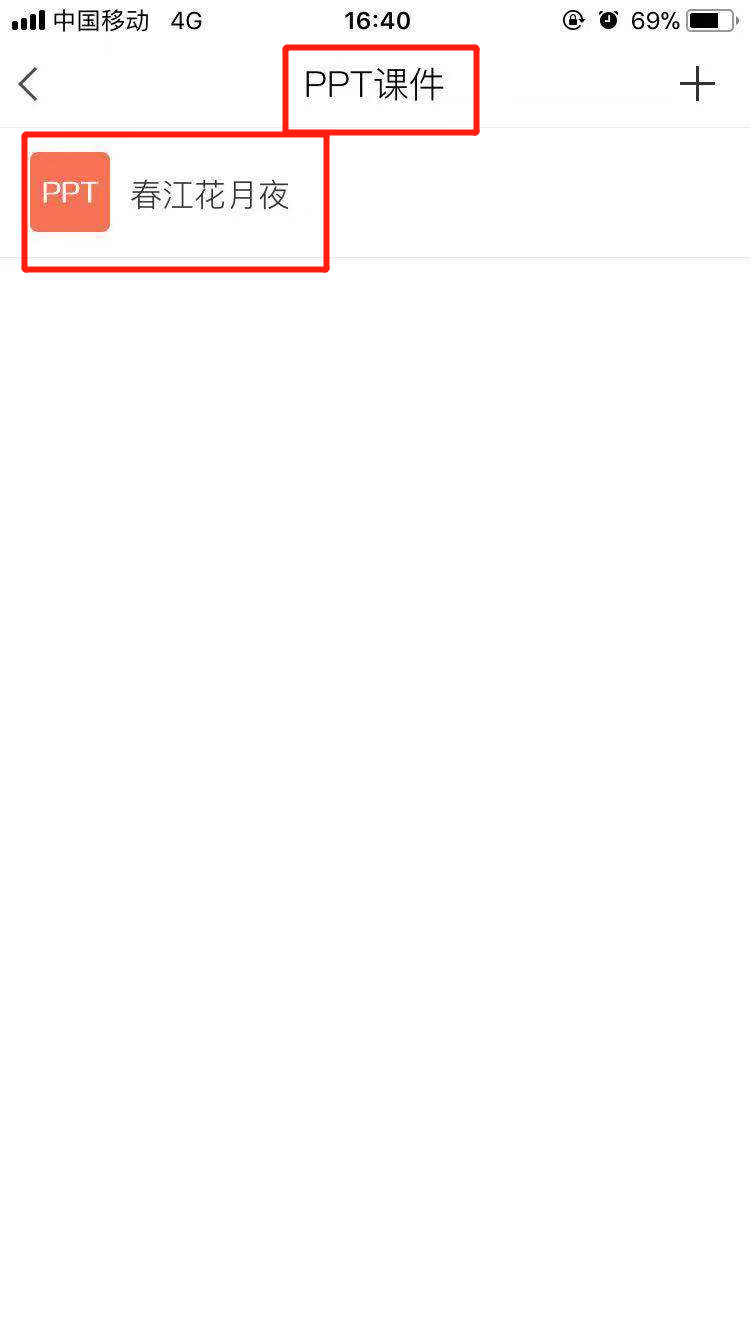 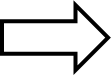 点击“+”可添加活动备课
如：添加“签到”                       选择“保存”可进行备课
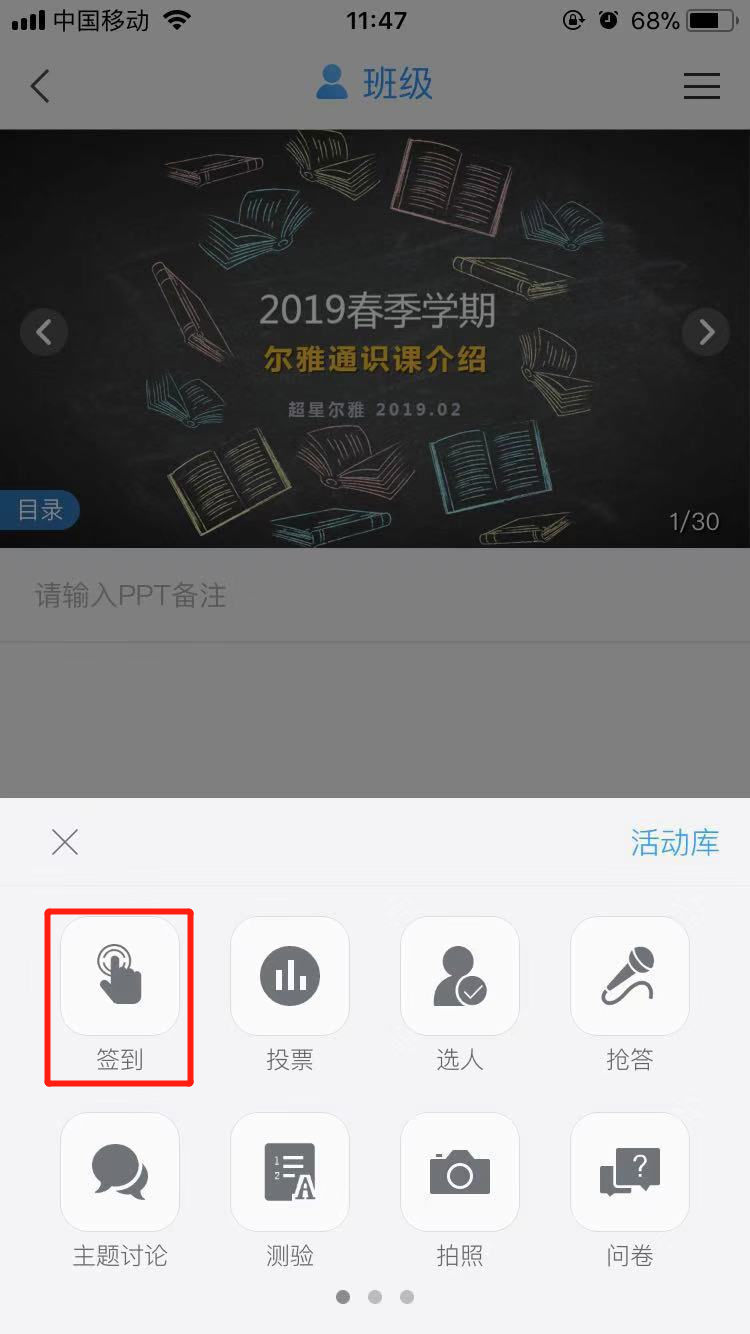 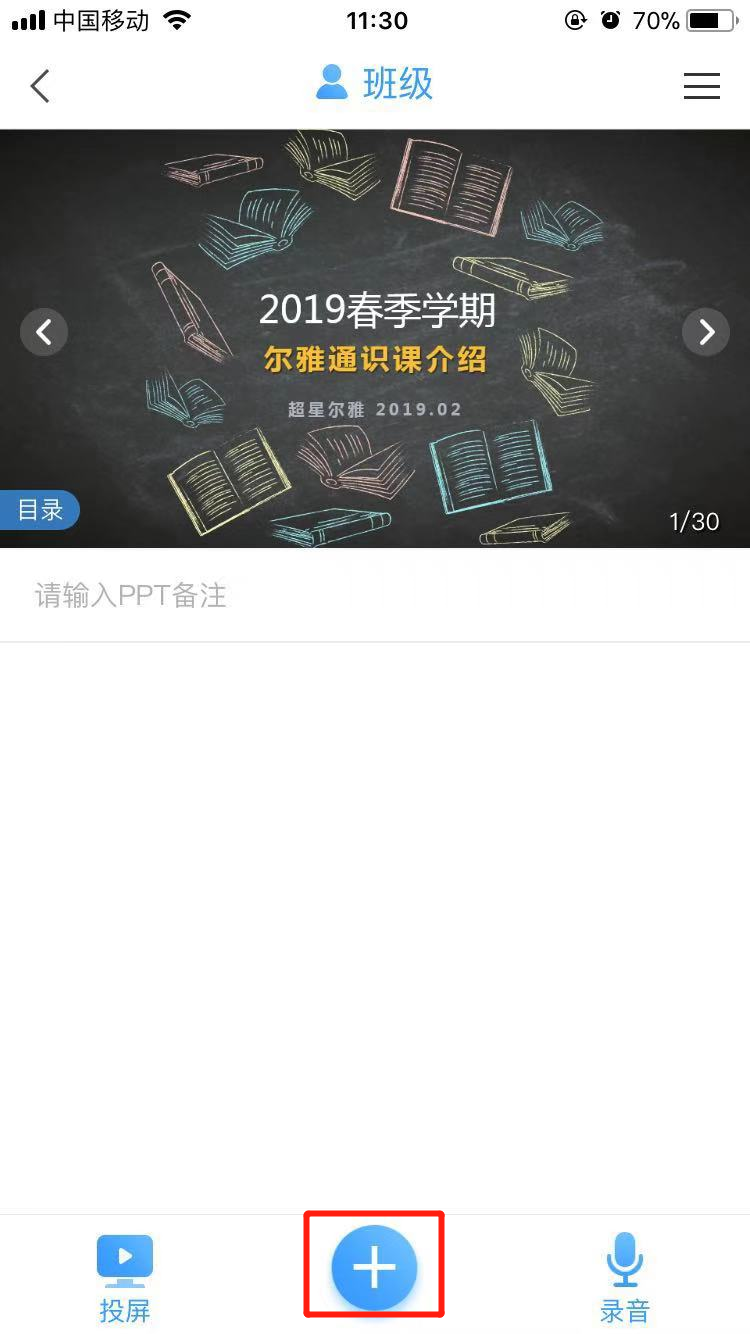 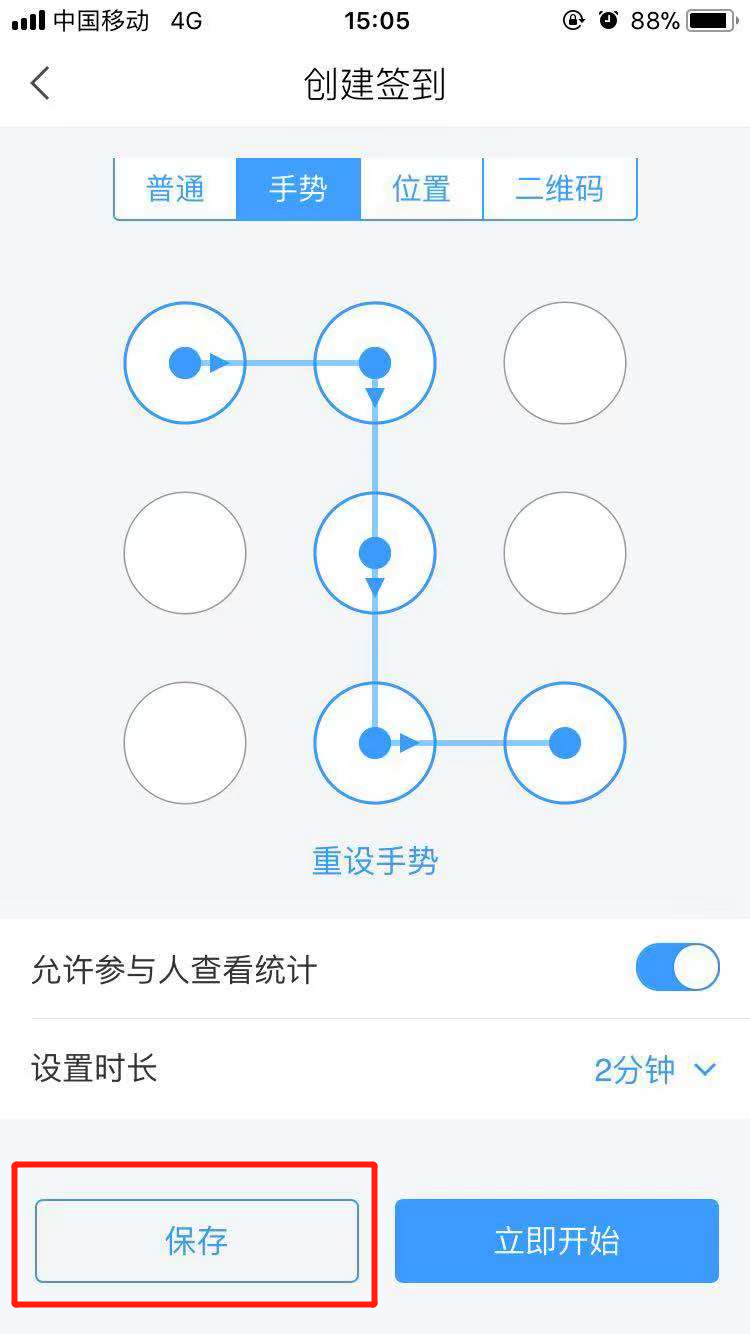 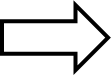 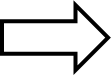 点击“选人”可输入选人事由，点击“保存”进行备课
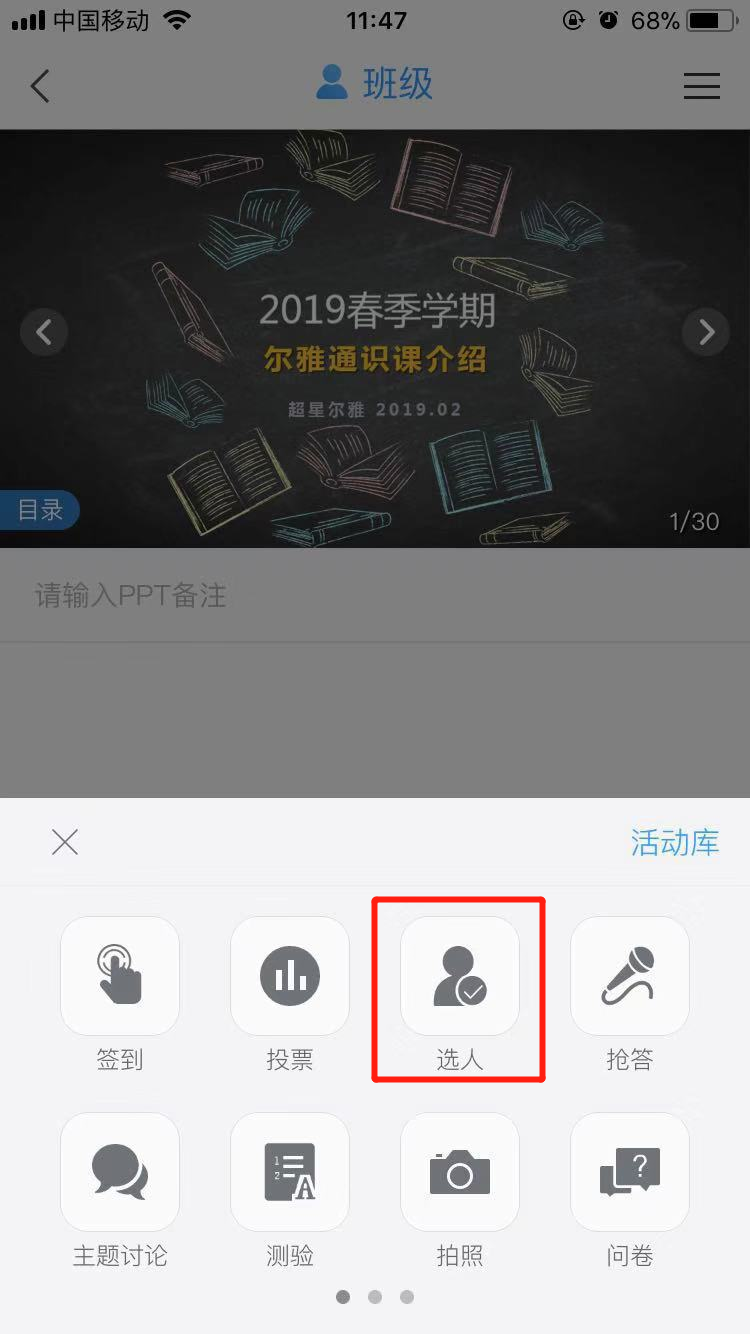 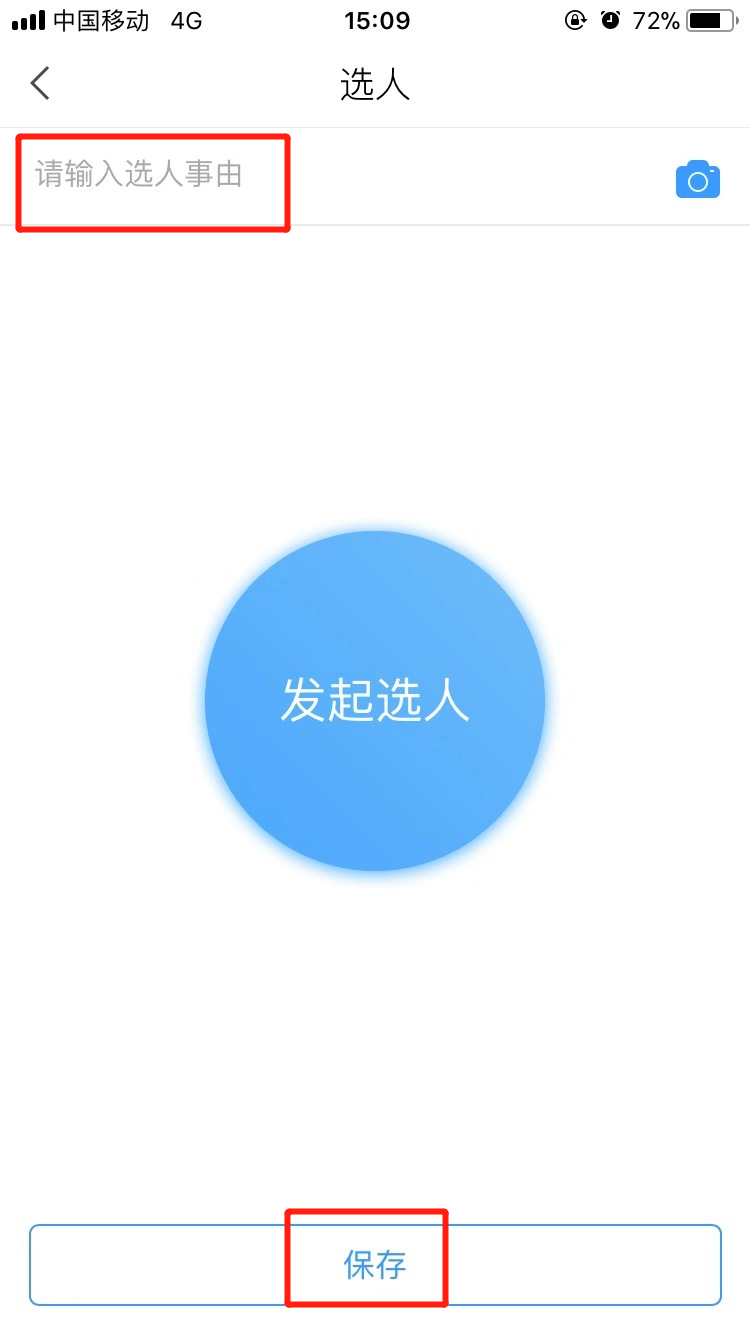 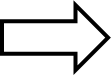 点击“抢答”可输入抢答内容，选择“保存”进行备课
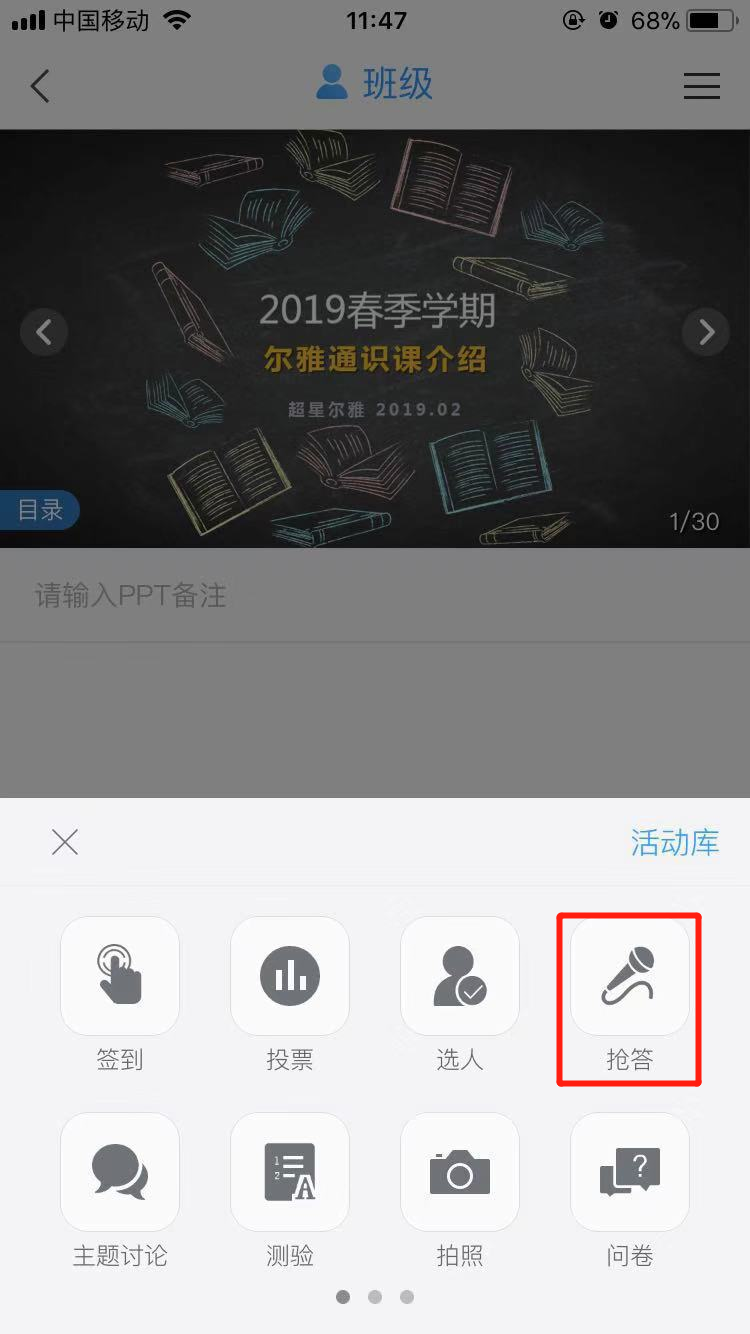 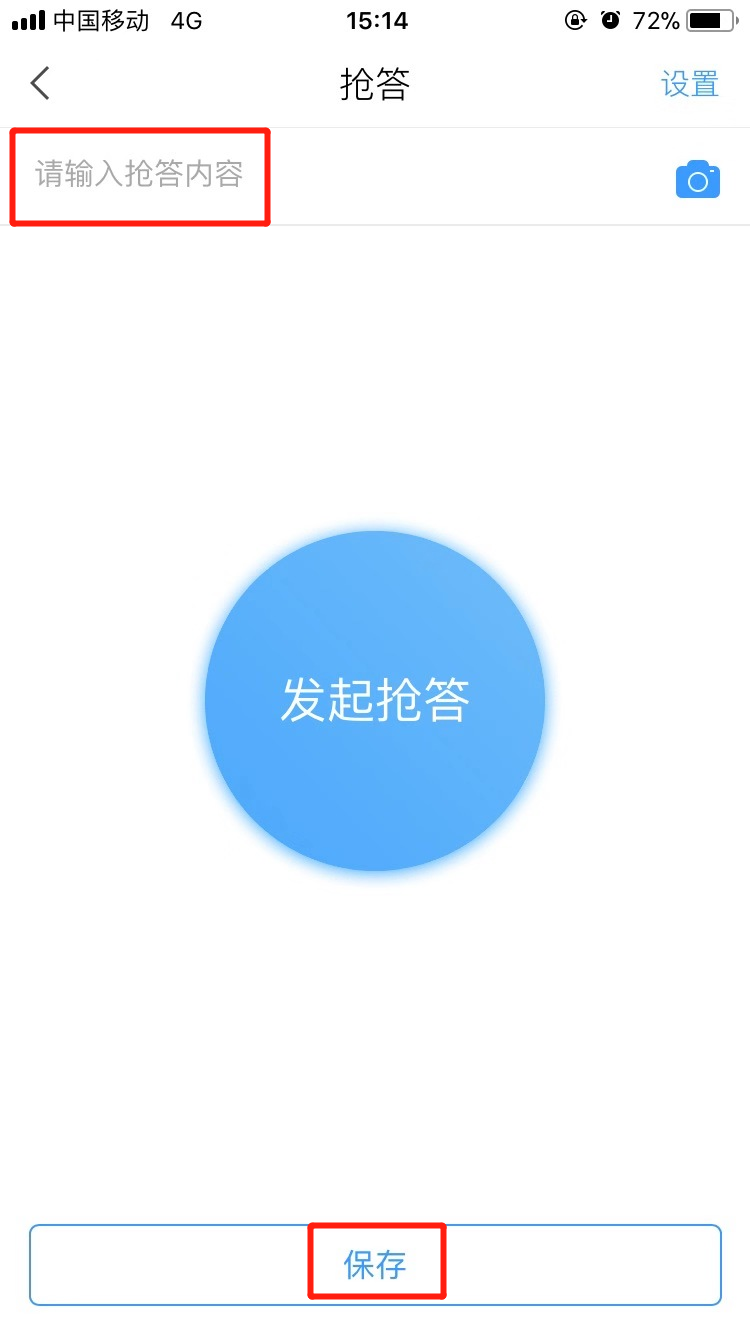 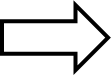 选择“问卷”可输入问卷内容，点击“保存”进行备课
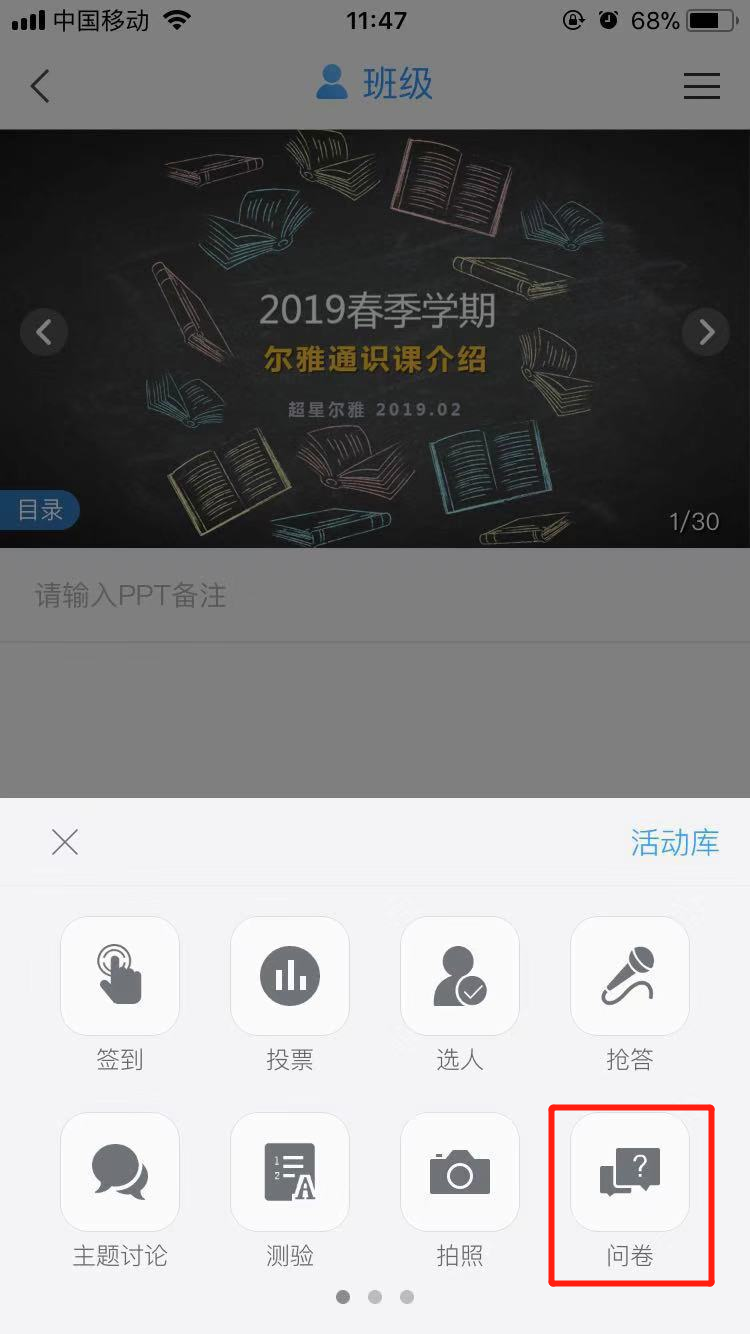 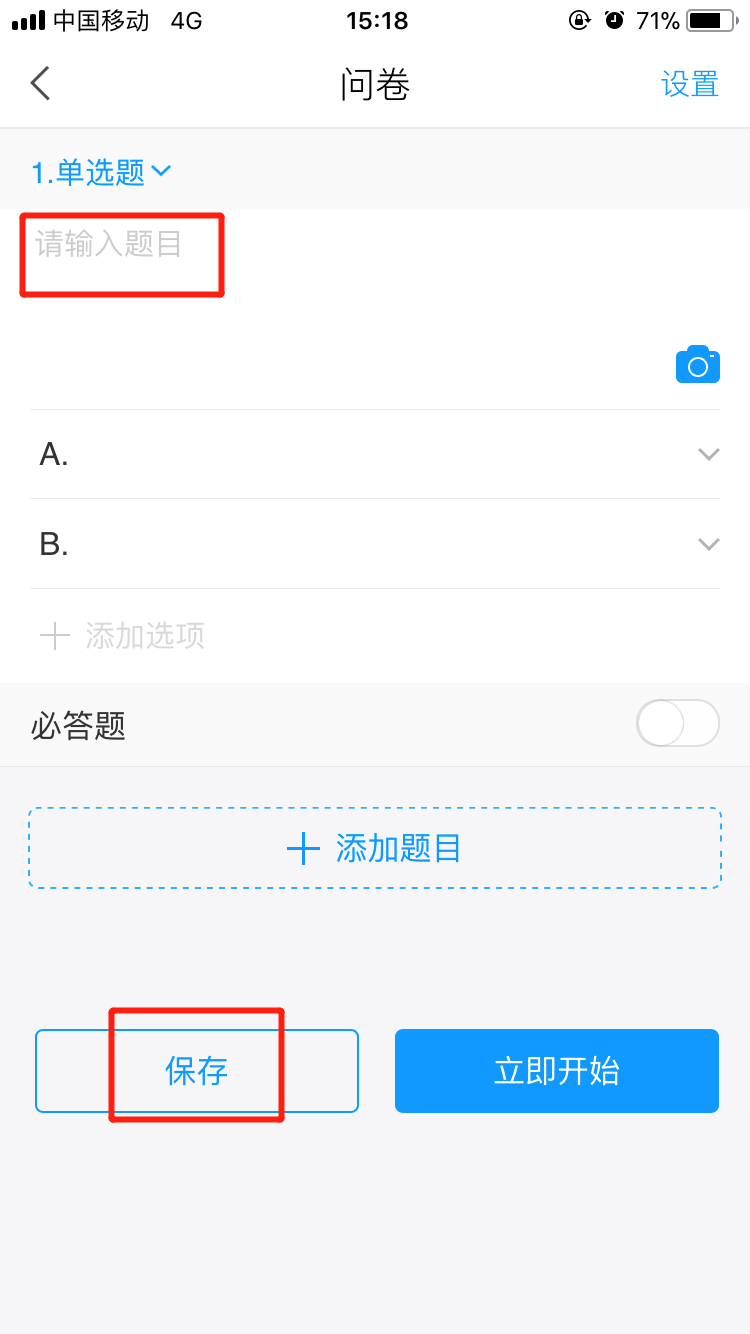 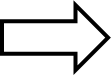 也可从“云盘”调取资源                  选中文件，选择“确定”    添加到对应ppt下，点击可投屏播放
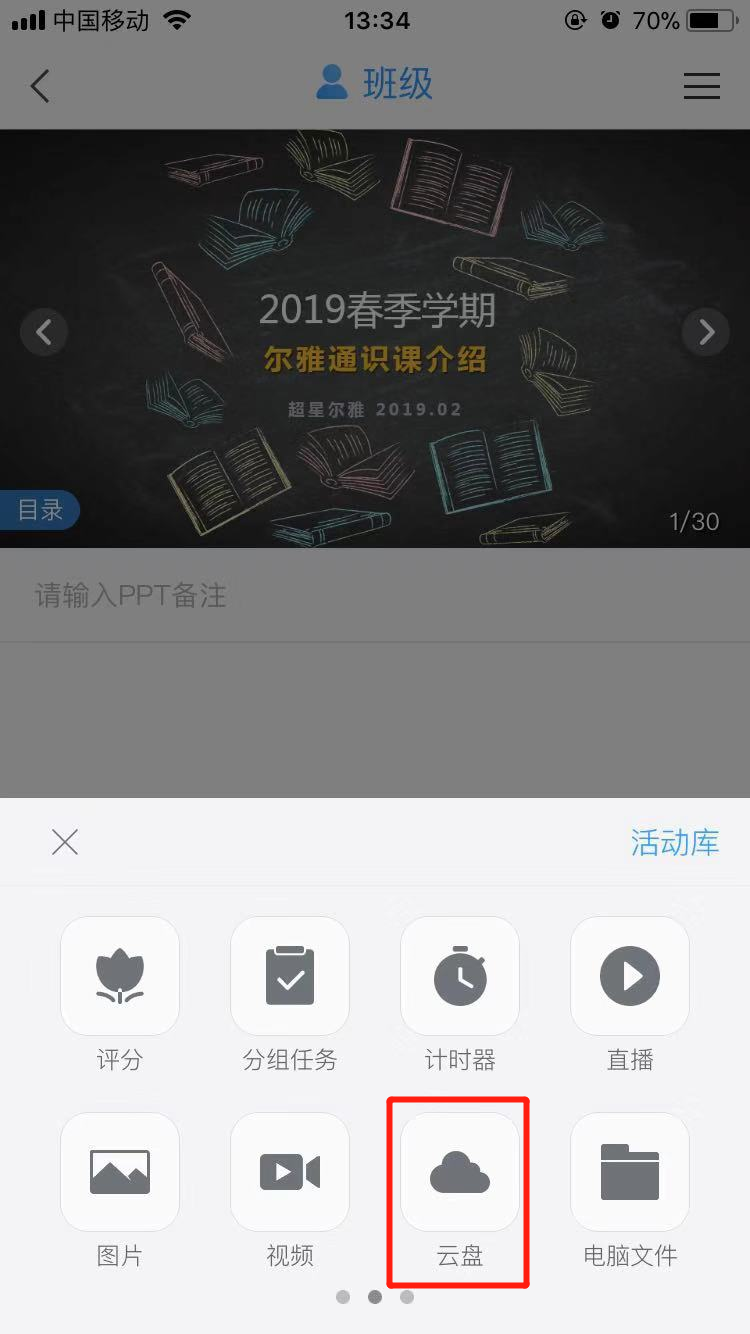 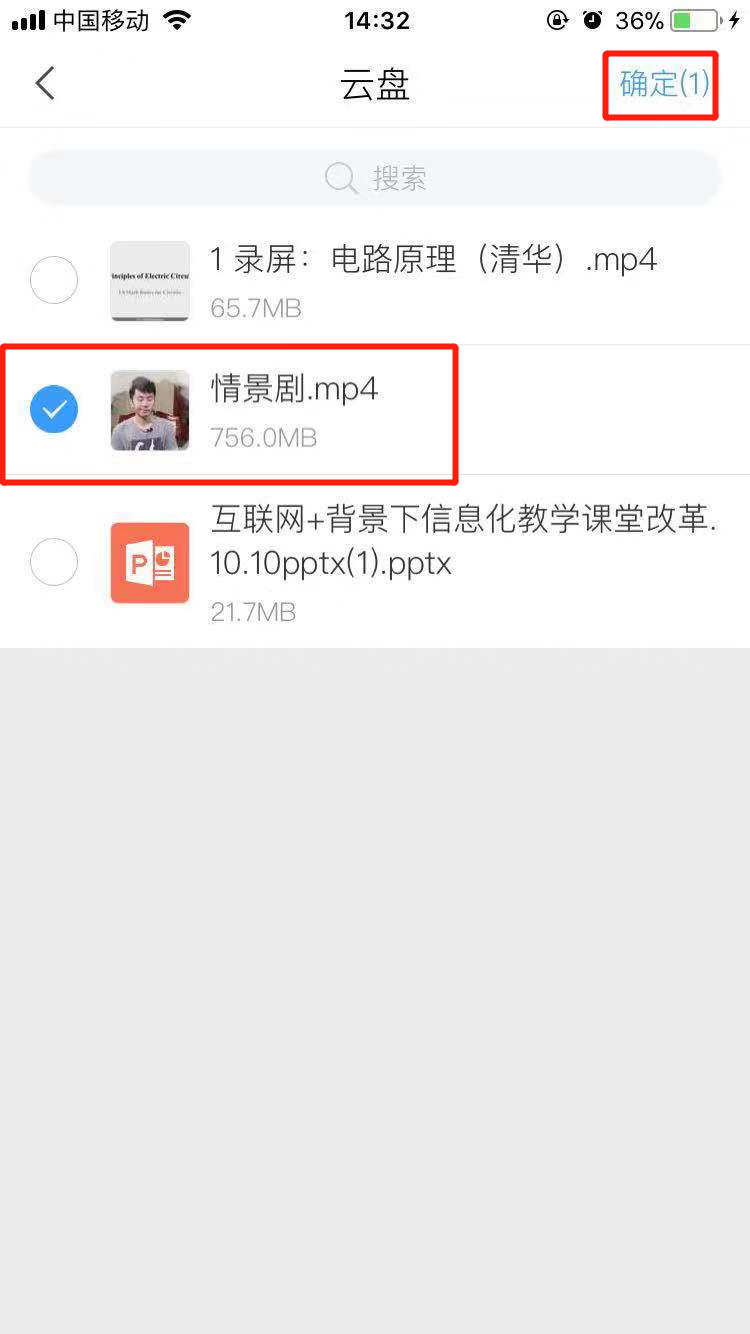 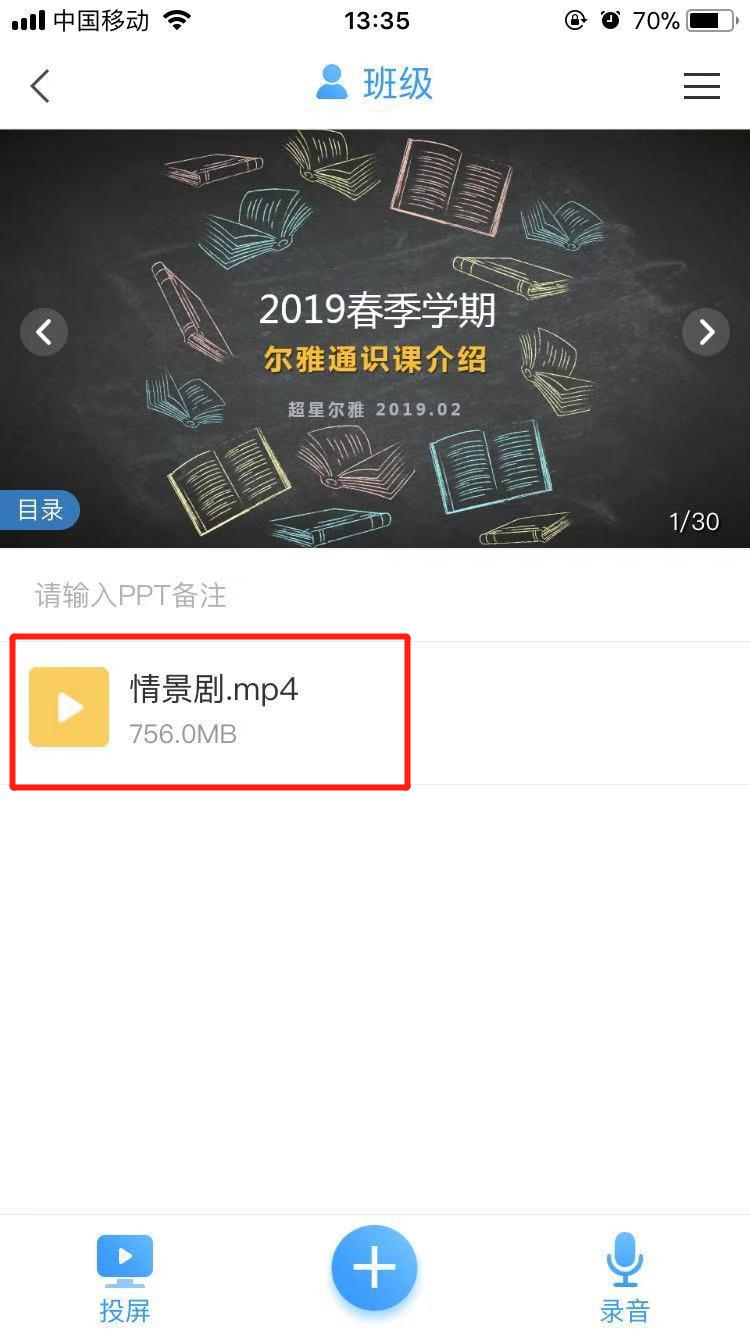 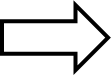 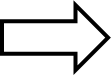 5.课堂应用
在课程页面可直接投屏上课                          输入网址和投屏码
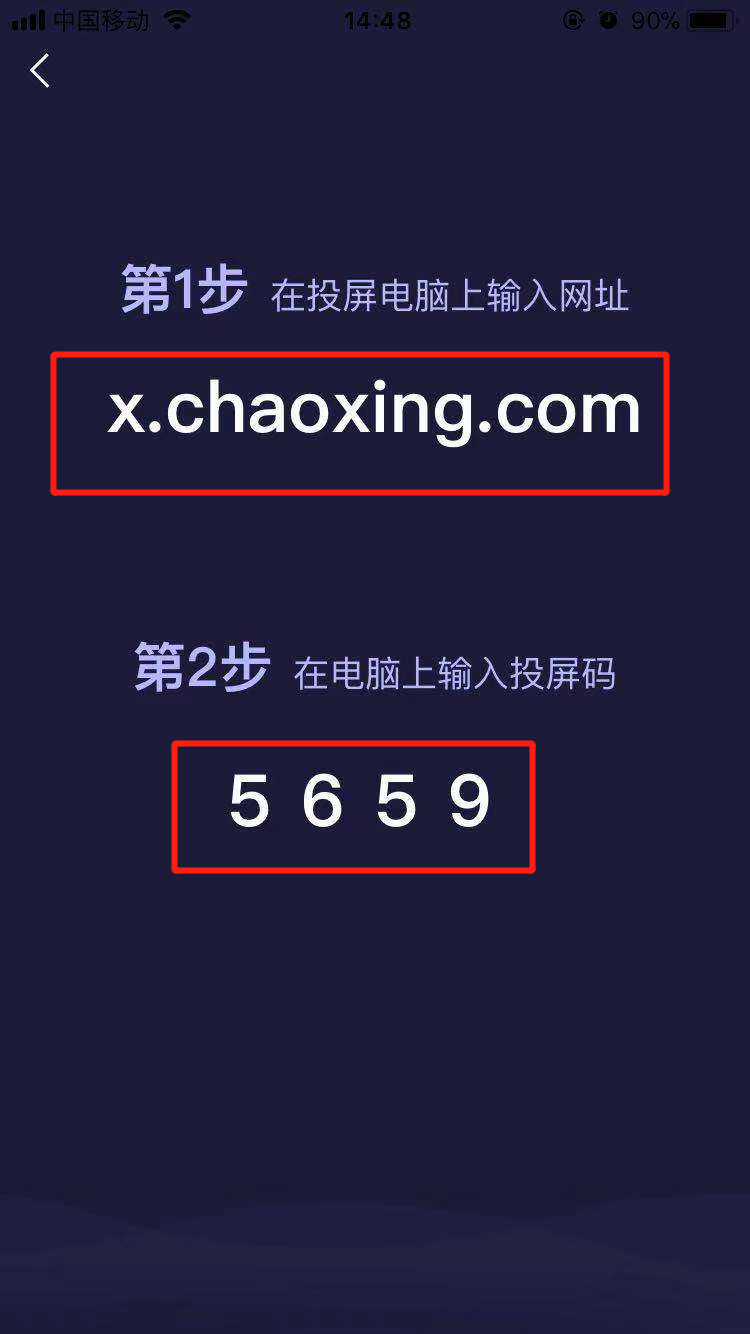 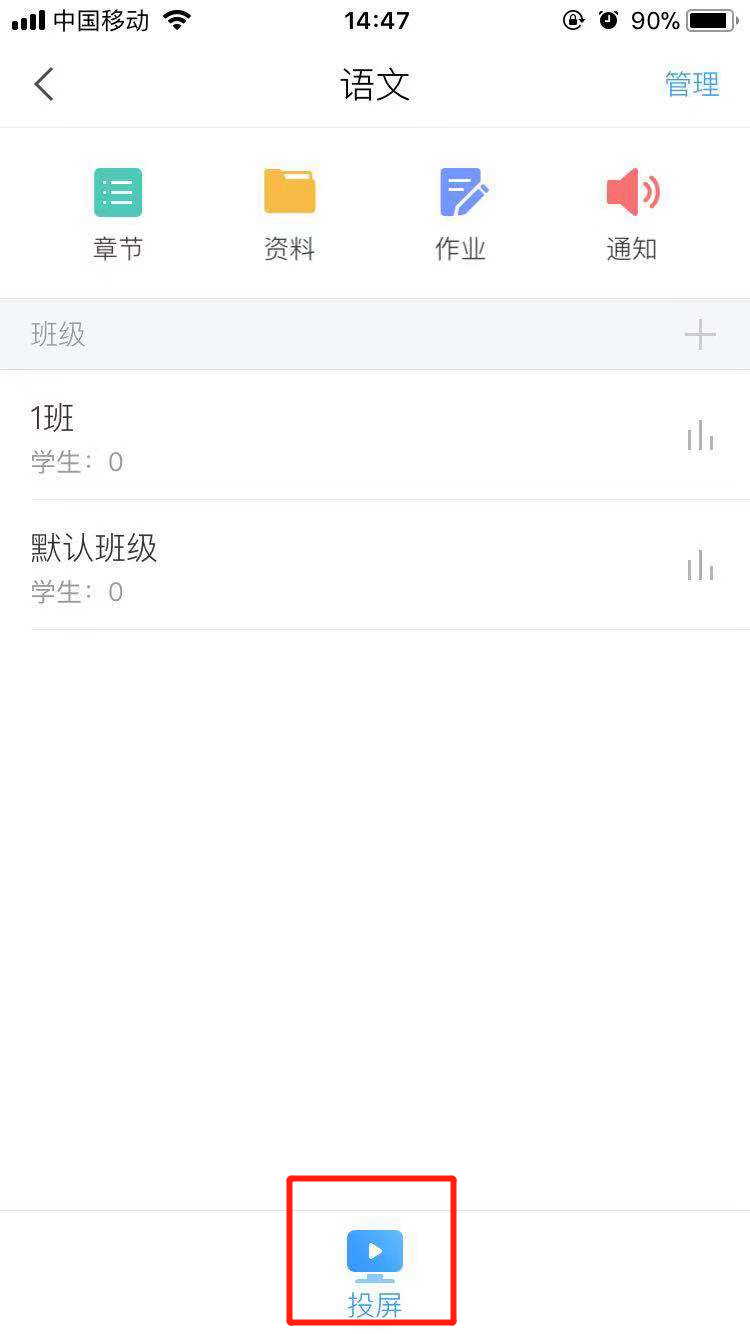 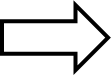 在浏览器网址栏输入“x.chaoxing.com”                      输入手机提示的邀请码即可投屏上课
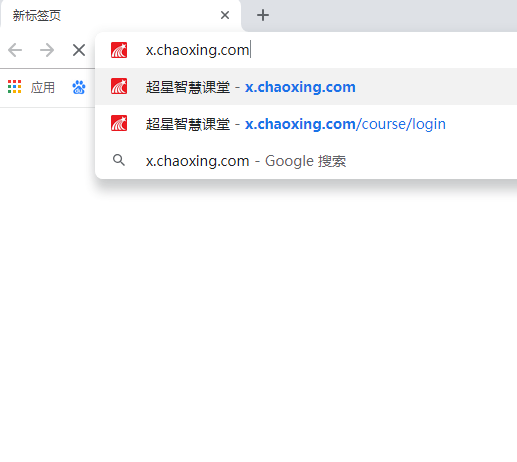 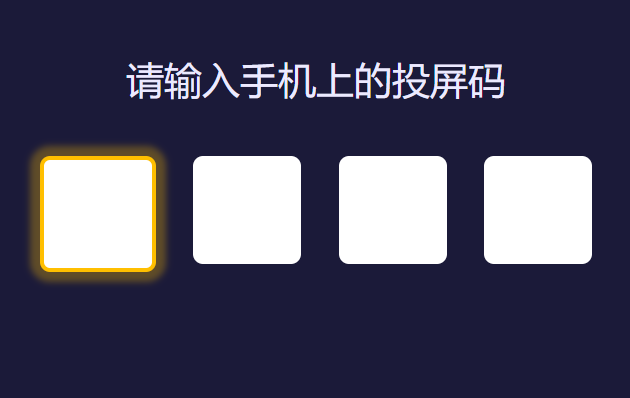 手机可控制屏幕ppt左右翻页
或选择“工具”进行翻页
投屏状态下选择上课班级                     选择“PPT课件”
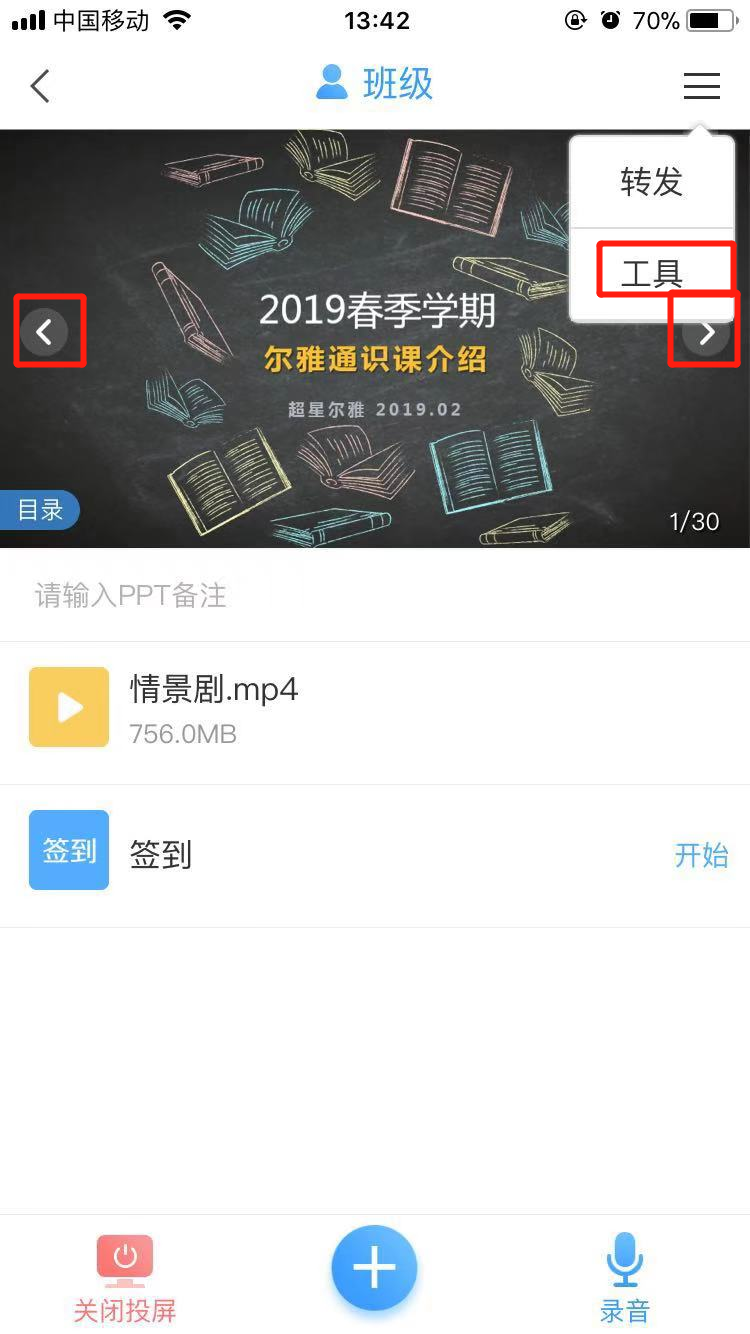 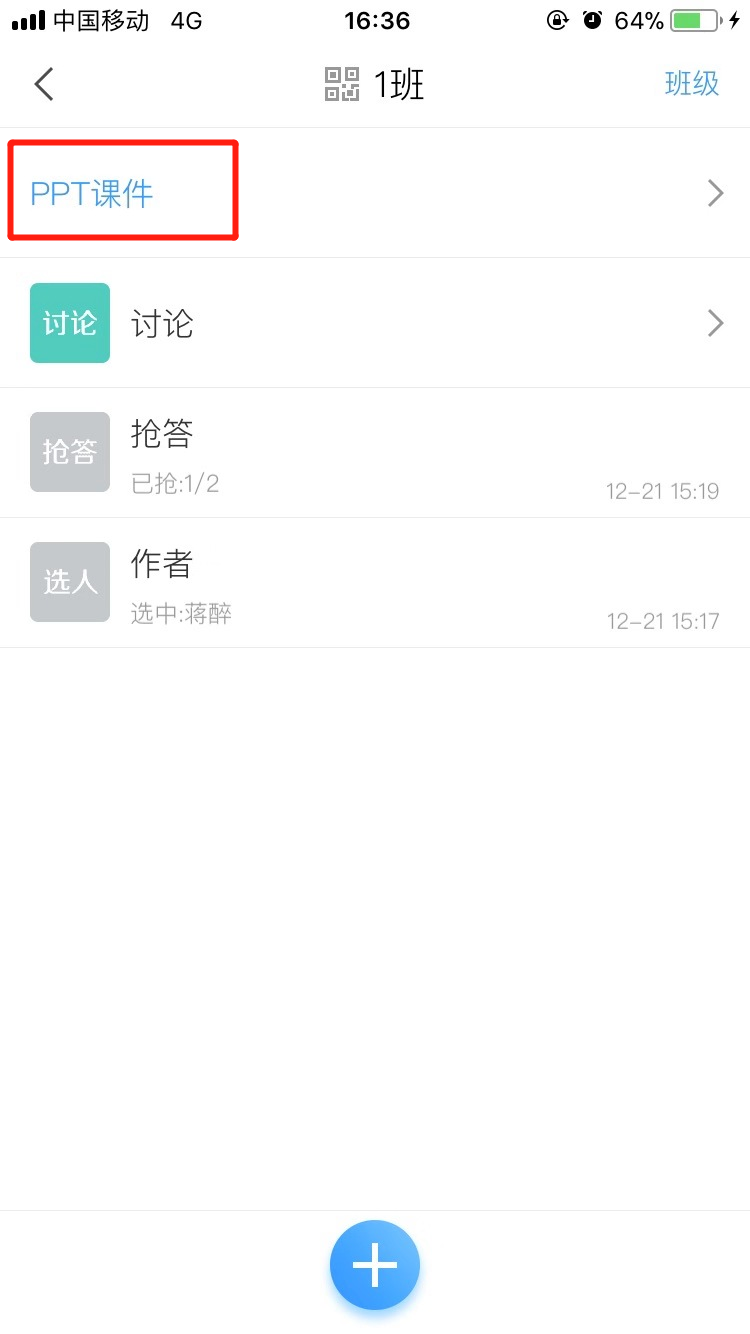 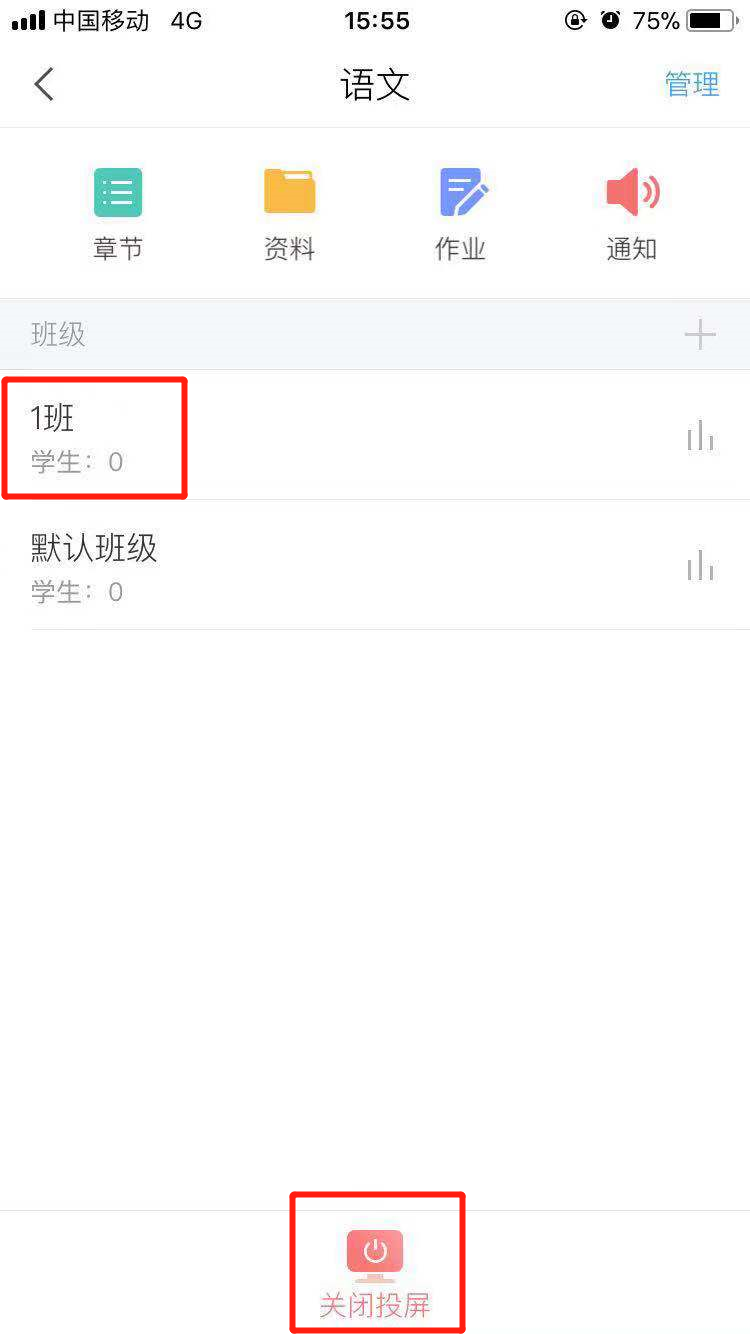 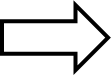 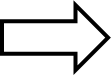 会保存已经备课的课堂内容，
点击“开始”即可发布课堂活动
也可选择“+”添加即时活动
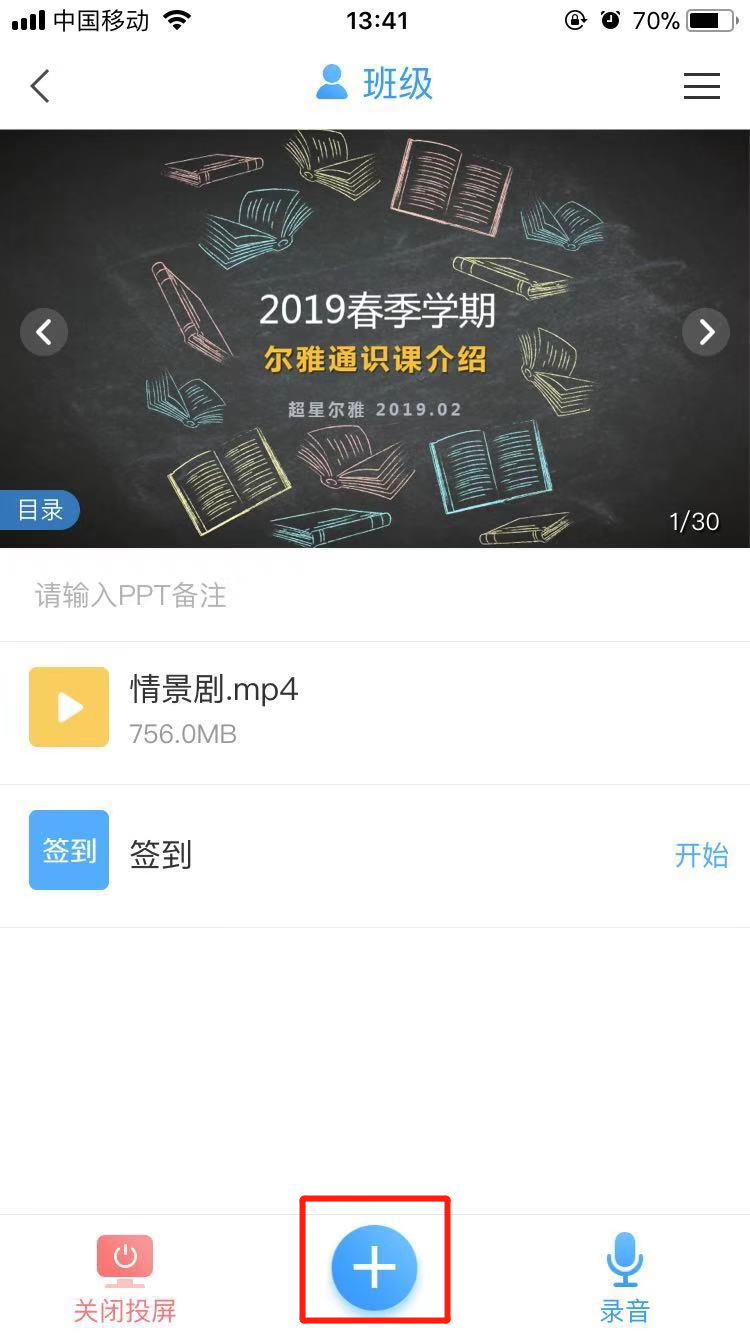 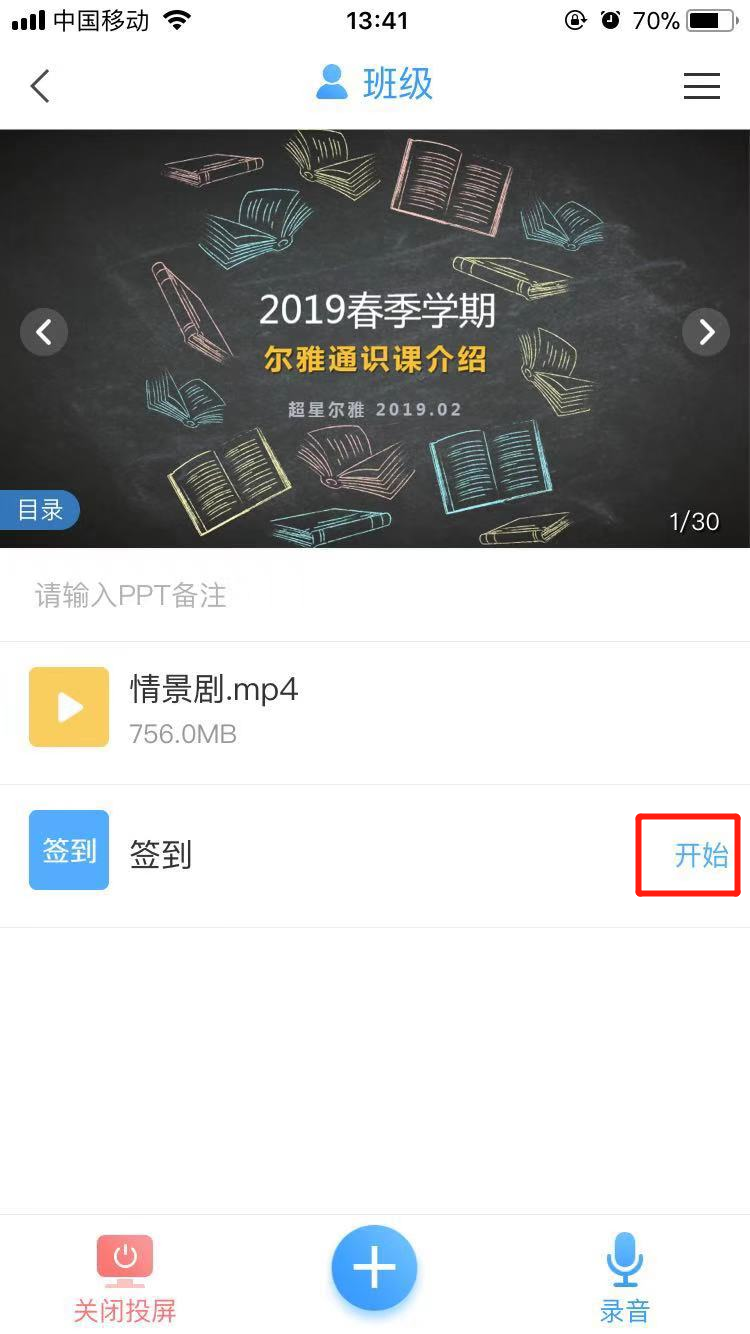 点击“收藏”可将学习通资源投屏             打开首页“资源”                           选择资源点击“收藏”
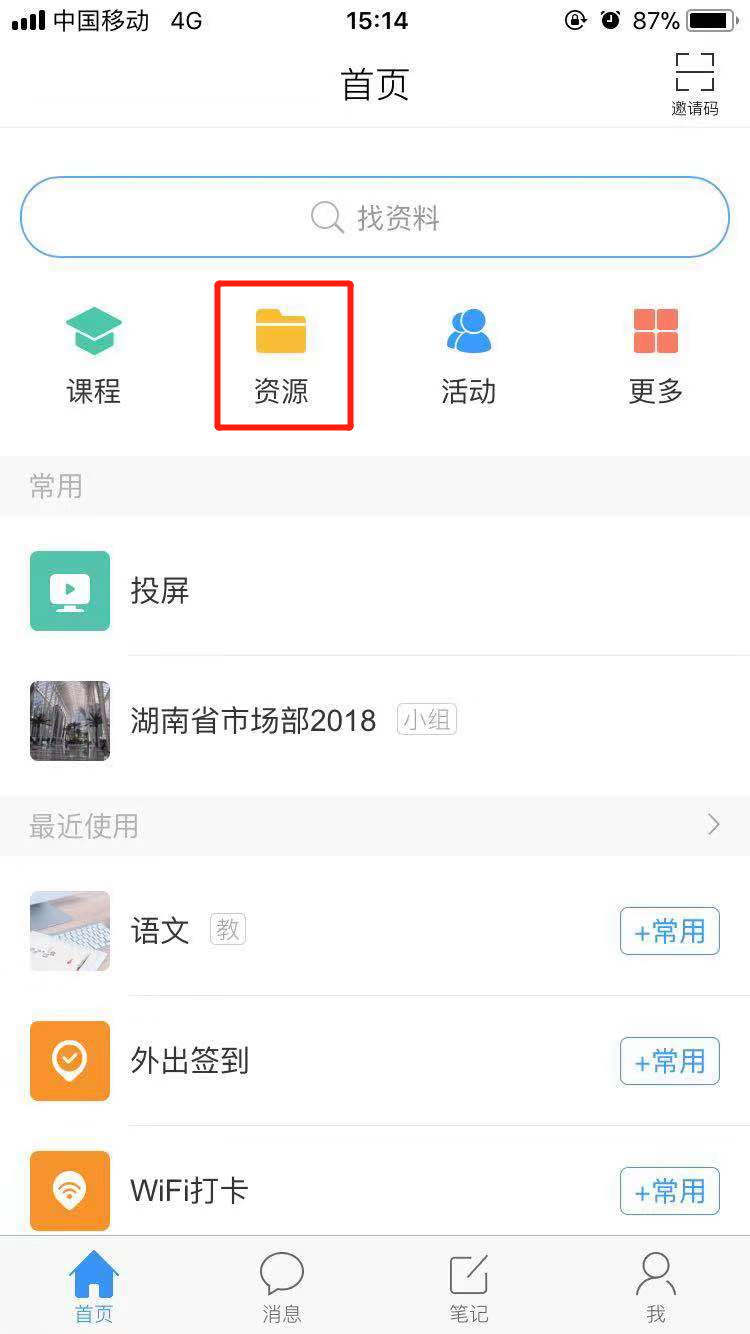 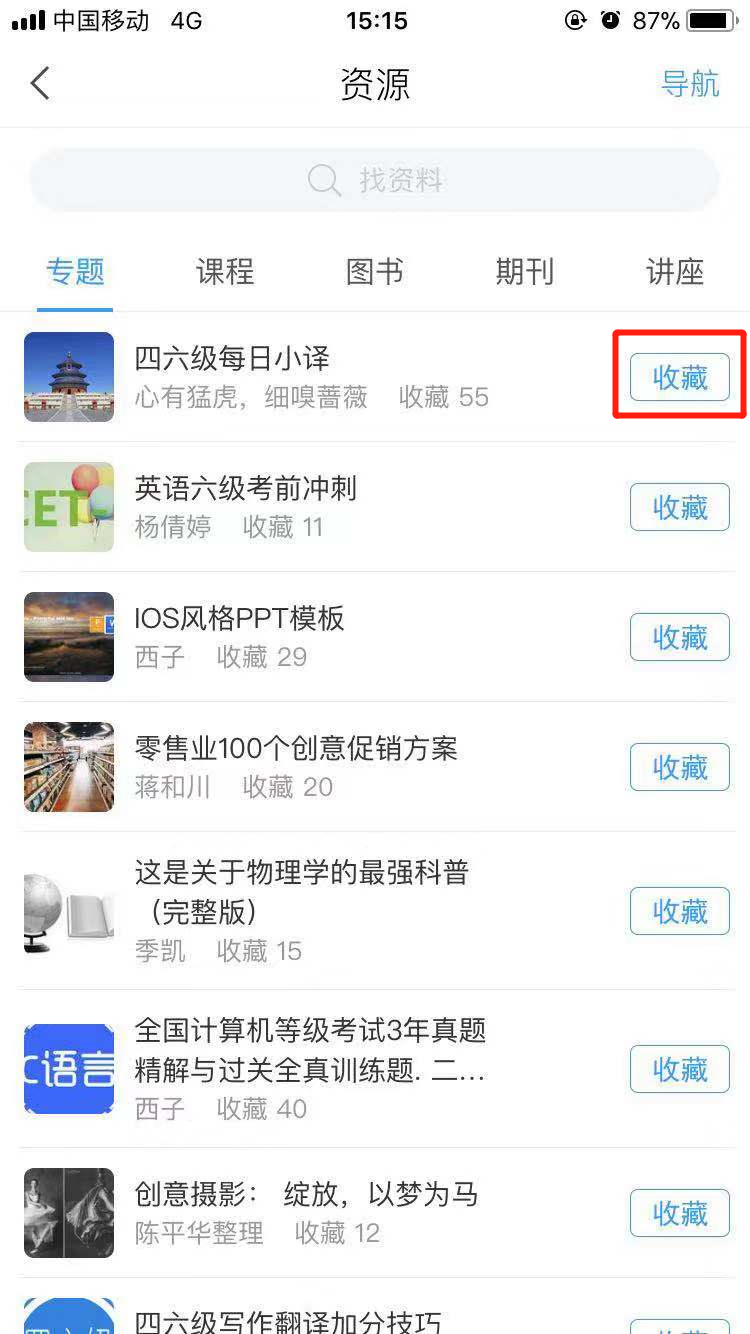 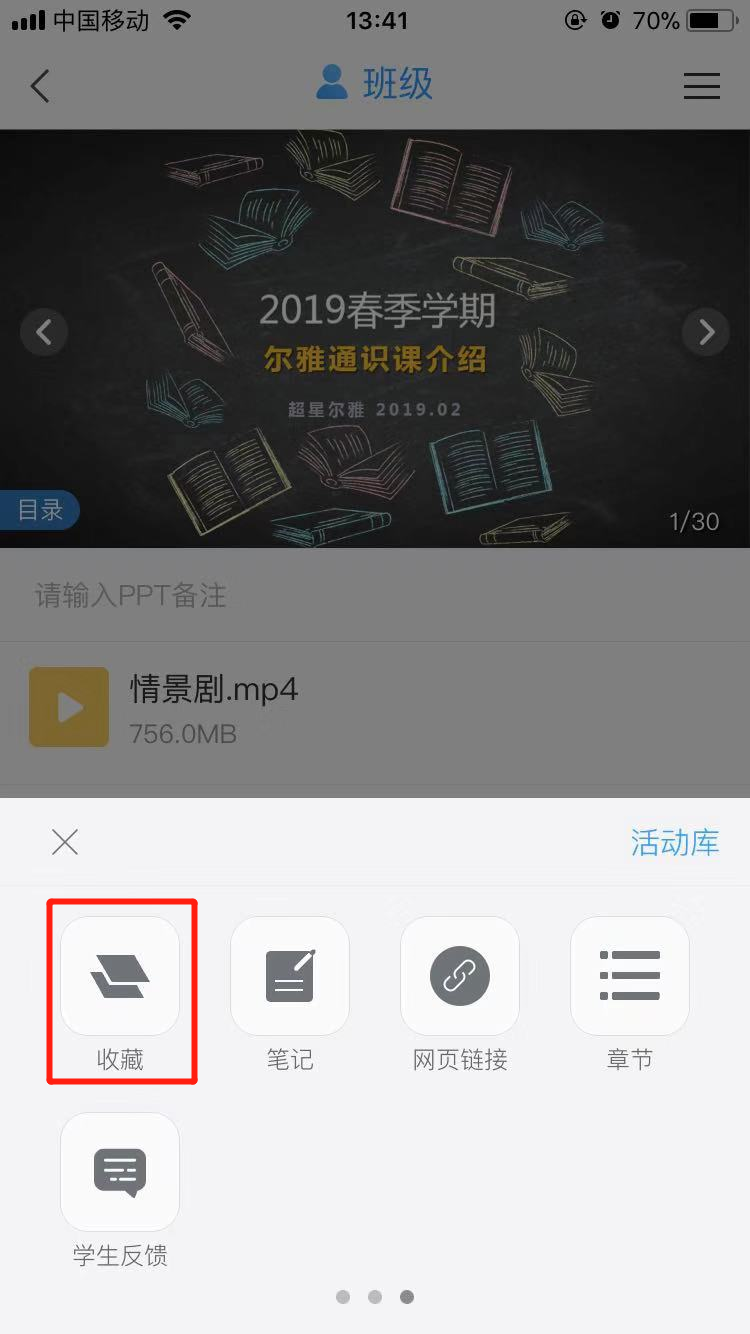 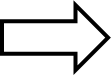 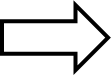 收藏到指定文件夹内                            显示“收藏成功”           可在“我”界面的“收藏”中查看
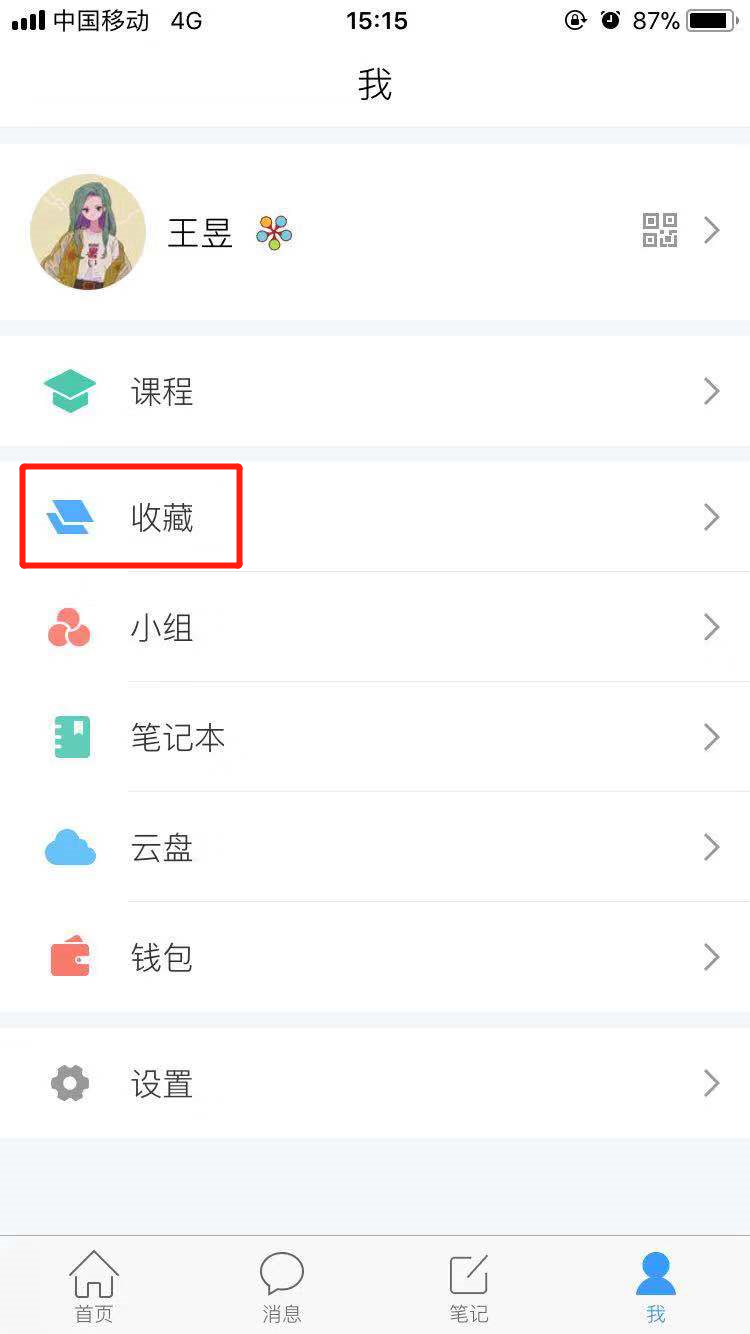 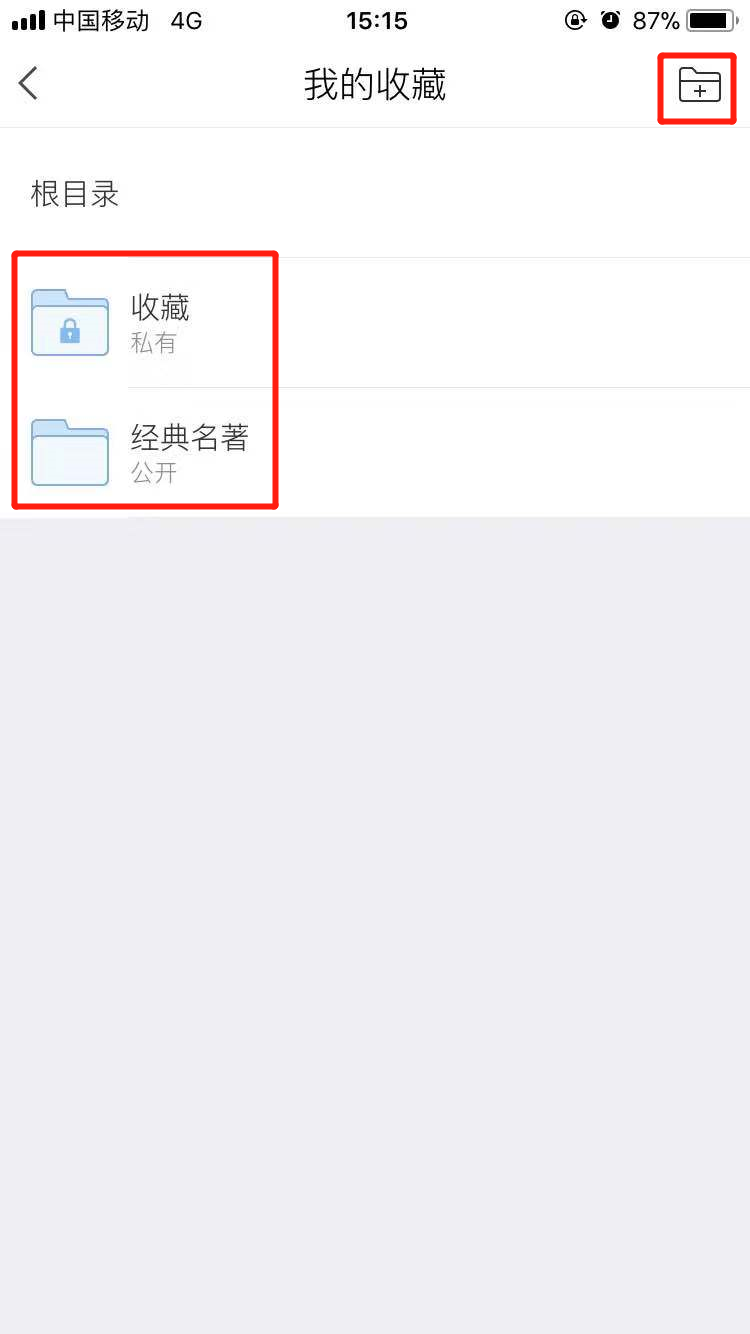 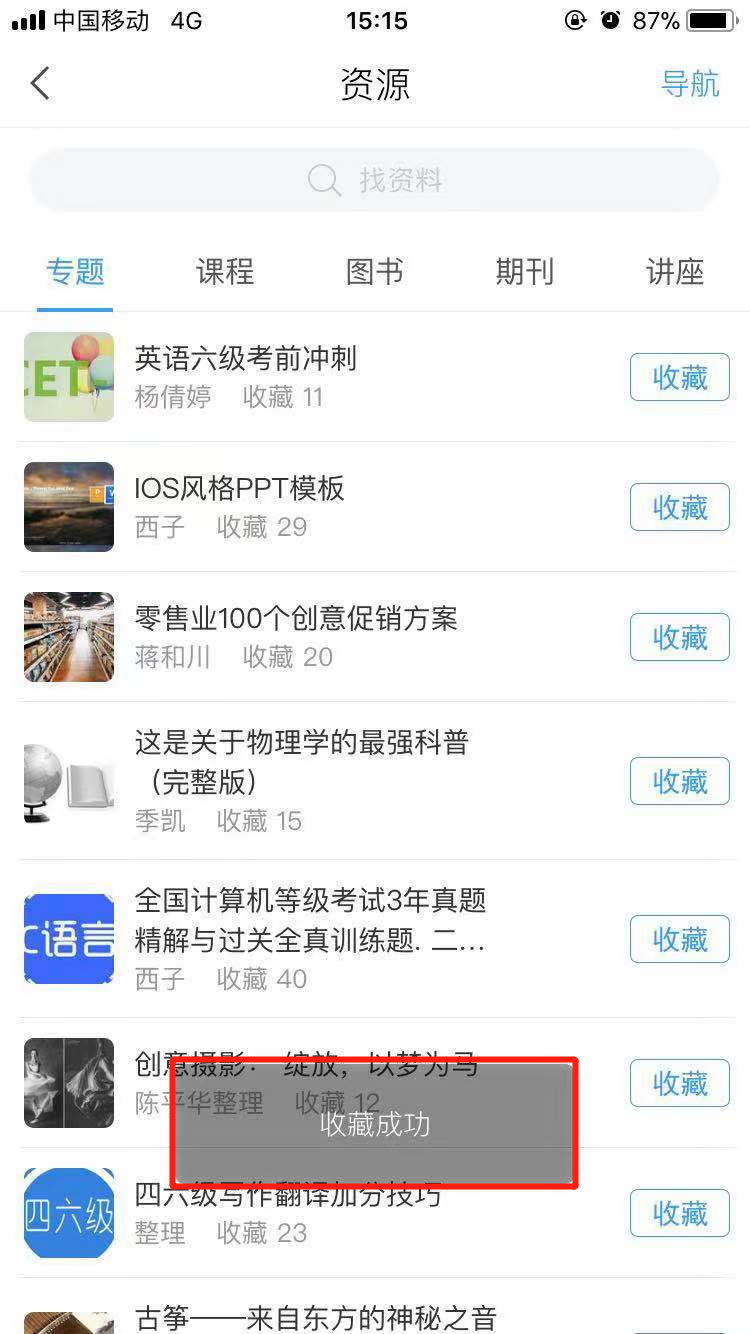 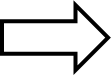 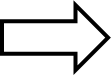 选择图书                                        可进行观看或分享
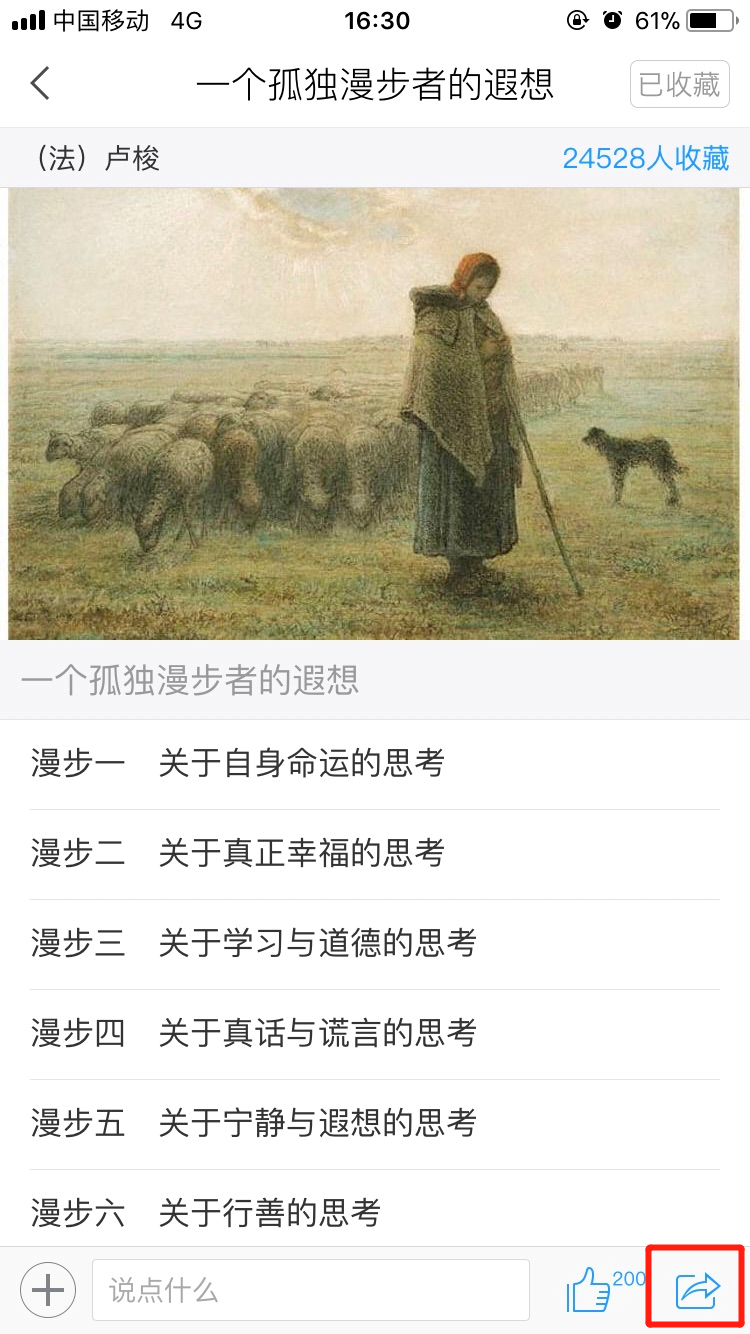 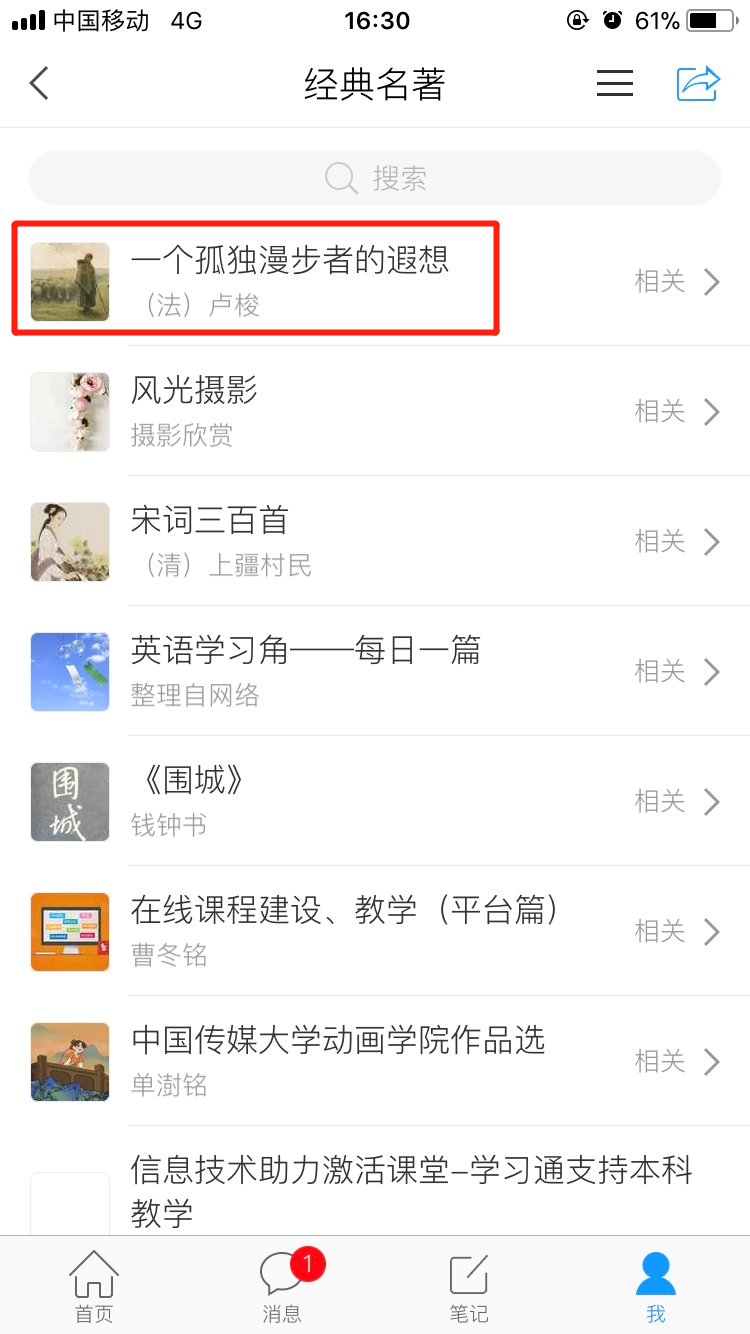 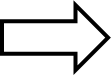